Agencja Restrukturyzacji i Modernizacji Rolnictwa
Program Rozwoju Obszarów Wiejskich 2014 – 2020
1
PROW 2014-2020
Program stanowić będzie podstawę realizacji II filara Wspólnej Polityki Rolnej w Polsce w latach 2014-2020 i jest jednym z elementów Umowy Partnerstwa, która została przyjęta przez Radę Ministrów i przesłana Komisji Europejskiej w dniu 10 stycznia 2014 r.
2
PROW 2014-2020
Na realizację Programu w latach 2014-2020 przeznaczono, łącznie ze środków Europejskiego Funduszu Rolnego na rzecz Rozwoju Obszarów Wiejskich oraz krajowych środków publicznych, kwotę ponad 13,5 mld euro.
3
PROW 2014-2020
Głównym celem PROW 2014-2020 będzie wzrost konkurencyjności rolnictwa z uwzględnieniem celów środowiskowych. Będzie on realizowany poprzez:
Poprawę konkurencyjności rolnictwa

Zrównoważone zarządzanie zasobami naturalnymi i działania w dziedzinie klimatu

Zrównoważony rozwój terytorialny obszarów wiejskich
4
PROW 2014-2020
będzie realizował sześć priorytetów wyznaczonych dla unijnej polityki rozwoju obszarów wiejskich na lata 2014 – 2020.
Ułatwianie transferu wiedzy i innowacji w rolnictwie, leśnictwie i na obszarach wiejskich (priorytet przekrojowy). 

Poprawa konkurencyjności wszystkich rodzajów gospodarki rolnej i zwiększenie rentowności gospodarstw rolnych. 

Poprawa organizacji łańcucha żywnościowego i promowanie zarządzania ryzykiem w rolnictwie. 

Odtwarzanie, chronienie i wzmacnianie ekosystemów zależnych od rolnictwa i leśnictwa.

Wspieranie efektywnego gospodarowania zasobami i przechodzenia na gospodarkę niskoemisyjną i odporną na zmianę klimatu w sektorach: rolnym, spożywczym i leśnym. 

Zwiększanie włączenia społecznego, ograniczanie ubóstwa i promowanie rozwoju gospodarczego na obszarach wiejskich.
5
W ramach PROW 2014-2020 wdrażane będą poniższe działania
Transfer wiedzy i działalność informacyjna
Usługi doradcze, usługi z zakresu zarządzania gospodarstwem rolnym i usługi z zakresu zastępstw
Systemy jakości produktów rolnych i środków spożywczych
Inwestycje w środki trwałe
Przywracanie potencjału produkcji rolnej zniszczonego w wyniku klęsk żywiołowych i katastrof oraz wprowadzanie odpowiednich środków zapobiegawczych
Rozwój gospodarstw i działalności gospodarczej
6
działania c.d.
PROW 2014-2020
7. Podstawowe usługi i odnowa miejscowości na obszarach wiejskich
8. Inwestycje w rozwój obszarów leśnych i poprawę żywotności lasów
9. Tworzenie grup i organizacji producentów
10. Działanie rolnośrodowiskowo-klimatyczne
11. Rolnictwo Ekologiczne
12. Płatności dla obszarów z ograniczeniami naturalnymi lub innymi       szczególnymi ograniczeniami
13. Współpraca
14. LEADER
7
PROW 2014-2020
Planowane działania inwestycyjne
8
DZIAŁANIE 7.5  Inwestycje w środki trwałe Poddziałanie 7.5.1 Pomoc na inwestycje w gospodarstwach rolnych (Modernizacja gospodarstw rolnych)
BUDŻET – 2 816 064 486 euro

RODZAJ WSPARCIA - refundacja części kosztów kwalifikowalnych operacji

Cel poddziałania
Zwiększenie rentowności i konkurencyjności gospodarstw w następujących obszarach:
 rozwój produkcji prosiąt,
 rozwój produkcji mleka krowiego,
 rozwój produkcji bydła mięsnego,
operacje związane z racjonalizacją technologii produkcji, wprowadzeniem innowacji, zmianą profilu produkcji, zwiększeniem skali produkcji, poprawą jakości produkcji lub zwiększeniem wartości dodanej produktu.
9
MODERNIZACJA GOSPODARSTW ROLNYCH
BENEFICJENCI:
rolnik prowadzący działalność rolniczą w celach zarobkowych lub grupa takich rolników (min. 2 rolników),
w przypadku rolnika będącego jednostką organizacyjną nieposiadającą osobowości prawnej, o pomoc może ubiegać się jedynie spółka osobowa.

O POMOC MOŻE UBIEGAĆ SIĘ ROLNIK:
posiadający gospodarstwo rolne w rozumieniu Kodeksu cywilnego, o powierzchni użytków rolnych co najmniej 1 ha lub nieruchomość służącą do prowadzenia produkcji w zakresie działów specjalnych produkcji rolnej w rozumieniu przepisów o ubezpieczeniu społecznym rolników, 
kierujący tym gospodarstwem.
10
MODERNIZACJA GOSPODARSTW ROLNYCH
Warunki kwalifikowalności:

inwestycja jest uzasadniona ekonomicznie, przy czym nie jest możliwa bez udziału środków publicznych,
inwestycja przyczyni się do poprawy ogólnych wyników gospodarstwa, tj. poprawy konkurencyjności i zwiększenia rentowności w wyniku restrukturyzacji, w tym do:
wzrostu wartości dodanej brutto (GVA) lub fakultatywnie:
poprawy efektywności korzystania z zasobów wodnych w gospodarstwie,
poprawy efektywności wykorzystania energii w gospodarstwie,
zwiększenia wykorzystywania odnawialnych źródeł energii w gospodarstwie,
redukcji emisji gazów cieplarnianych i amoniaku z rolnictwa w gospodarstwie,
11
MODERNIZACJA GOSPODARSTW ROLNYCH
Warunki kwalifikowalności – cd.

wielkość ekonomiczna gospodarstwa uprawnionego do otrzymania pomocy stanowi co najmniej równowartość 6 tys. euro i nie jest większa niż 250 tys. euro (wyjątek  stanowią inwestycje dotyczących rozwoju produkcji mleka krowiego (posiadanego stada co najmniej 25 krów albo zwiększenie - w wyniku operacji - stada z minimum 15 do 25 krów, przy czym oraz wielkość ekonomiczna gospodarstwa nie jest większa niż 250 tys. euro),
 powierzchnia gospodarstwa nie przekracza 300 ha,
w przypadku drobiu inwestycja dotyczy wyłącznie produkcji ekologicznej lub zmiany sposobu chowu z konwencjonalnego na ekologiczny,
 operacja nie jest finansowana z udziałem innych środków publicznych,
operacja nie dotyczy zakupu tych samych rodzajów maszyn, w przypadku których beneficjenci skorzystali już z dofinansowania w ramach PROW 2007-2013.
12
MODERNIZACJA GOSPODARSTW ROLNYCH
Koszty kwalifikowalne:
 koszty budowy lub modernizacji budynków lub budowli,
 koszty zakupu lub leasingu nowych maszyn i wyposażenia,
 koszty zakupu lub budowy elementów infrastruktury technicznej,
koszty zakładania sadów i plantacji krzewów owocowych owocujących efektywnie dłużej niż 5 lat,
koszty zakupu lub rozwoju oprogramowania komputerowego i zakupu patentów, licencji, praw autorskich, znaków towarowych,
 koszty ogólne.

Zakres kosztów kwalifikowalnych nie obejmuje zakupu zwierząt, podatku VAT, leasingu zwrotnego i  prostych inwestycji odtworzeniowych.
13
MODERNIZACJA GOSPODARSTW ROLNYCH
Zasady ustanawiania kryteriów wyboru

Przewiduje się preferencje w przyznawaniu pomocy dla operacji:
dotyczących budowy lub modernizacji budynków inwentarskich, lub magazynów paszowych,
wpływających na zwiększenie uczestnictwa w rynku lub zróżnicowanie produkcji rolnej lub dotyczących produkcji ekologicznej,
realizowanych w gospodarstwach, w których produkcja jest objęta dobrowolnym ubezpieczeniem,
 wpływających na cele przekrojowe, w tym:
 poprawę efektywności korzystania z zasobów wodnych w gospodarstwie,
 poprawę efektywności wykorzystania  energii w gospodarstwie,
 zwiększenie wykorzystywania odnawialnych źródeł energii w gospodarstwie, 
 redukcję emisji gazów cieplarnianych i amoniaku z rolnictwa w gospodarstwie.

Przewiduje się możliwość przeprowadzania naborów wojewódzkich, z kryteriami uzupełnionymi o kryteria zgodne z potrzebami zdefiniowanymi w danym województwie.
14
MODERNIZACJA GOSPODARSTW ROLNYCH
Kwoty i wielkość wsparcia 
Pomoc jest udzielana w formie refundacji: 
do 60% kosztów kwalifikowalnych operacji w przypadku młodych rolników i inwestycji zbiorowych albo, 
 do 50% kosztów kwalifikowalnych w przypadku pozostałych operacji 
     i nie mniej niż 30% kosztów kwalifikowalnych.

Maksymalna wysokość pomocy udzielonej jednemu beneficjentowi i na jedno gospodarstwo rolne, w tym na realizację projektów zbiorowych, w ramach poddziałania, w okresie realizacji PROW 20142020, nie może przekroczyć:
900 000 zł – w przypadku operacji realizowanej w ramach celu – rozwój produkcji prosiąt, 
500 000 zł – w przypadku pozostałych celów, przy czym na inwestycje niezwiązane bezpośrednio z budową, modernizacją budynków inwentarskich lub adaptacją innych istniejących w gospodarstwie budynków na budynki inwentarskie, lub budową lub modernizacją magazynów paszowych w gospodarstwach, w których prowadzona jest produkcja zwierzęca, nie może przekroczyć 200 tys. zł.
15
DZIAŁANIE 7.6  Przywracanie potencjału produkcji rolnej zniszczonego w wyniku klęsk żywiołowych i katastrof oraz wprowadzenie odpowiednich środków zapobiegawczychPoddziałanie 7.6.1  Wsparcie inwestycji w środki zapobiegawcze, których celem jest ograniczanie skutków prawdopodobnych klęsk żywiołowych, niekorzystnych zjawisk klimatycznych i katastrof (Inwestycje zapobiegawcze)
Beneficjenci - Spółka wodna, działająca na podstawie przepisów ustawy Prawo wodne, członkami której w większości są rolnicy, lub związki takich spółek wodnych tworzone i działające na podstawie przepisów ustawy prawo wodne. 

Rodzaj wsparcia - refundacja części kosztów kwalifikowalnych operacji
 
Warunki kwalifikowalności 
Pomoc może być przyznana wyłącznie w przypadku, gdy:
realizacja inwestycji jest uzasadniona ekonomicznie, w tym pod względem kosztów, oraz nie jest możliwa bez udziału środków publicznych (unikanie efektu deadweight),
spółce wodnej, która utworzona została do wykonywania, utrzymywania oraz eksploatacji urządzeń służących do:
 ochrony gospodarstw członków spółki wodnej przed powodzią,
 melioracji wodnych oraz prowadzenia racjonalnej gospodarki na terenach zmeliorowanych, będących w posiadaniu członków spółki wodnej,
wyłącznie na inwestycje przyczyniające się do ochrony upraw rolnych rolników będących członkami spółki wodnej, przed skutkami powodzi lub deszczu nawalnego.
16
INWESTYCJE ZAPOBIEGAWCZE
Koszty kwalifikowalne:
 koszty zakupu lub leasingu nowych maszyn i wyposażenia,
 koszty ogólne.
 

Zasady ustanawiania kryteriów wyboru
Przewiduje się preferencje w przyznawaniu pomocy na operacje dotyczące ochrony przed skutkami powodzi lub deszczu nawalnego na terenach szczególnie narażonych na wystąpienie poszczególnych zdarzeń (np. na których potencjał produkcyjny członków spółek wodnych jest cyklicznie niszczony przez powódź lub deszcz nawalny).
 
Kwoty i wielkość wsparcia 
Pomoc jest udzielana w formie refundacji  do 80 % kosztów kwalifikowalnych operacji. 
Maksymalna wysokość pomocy udzielonej jednemu beneficjentowi w ramach poddziałania, w okresie realizacji PROW 20142020, nie może przekroczyć 500 000 zł.
Pomoc przyznaje się na operację o planowanej wysokości kosztów kwalifikowalnych powyżej 20 tys. zł.
17
Poddziałanie 7.6.2 Wsparcie inwestycji w odtwarzanie gruntów rolnych i przywracanie potencjału produkcji rolnej zniszczonego w wyniku klęsk żywiołowych niekorzystnych zjawisk klimatycznych i katastrof  (inwestycje odtworzeniowe)
Beneficjenci – Rolnicy

Rodzaj wsparcia - refundacja części kosztów kwalifikowalnych operacji

Warunki kwalifikowalności 
Pomoc może być przyznana wyłącznie w przypadku, gdy: 
realizacja inwestycji jest oraz nie jest możliwa bez udziału środków publicznych (unikanie efektu deadweight),
wnioskodawca posiada gospodarstwo rolne w rozumieniu Kodeksu cywilnego, o powierzchni użytków rolnych co najmniej 1 ha lub nieruchomość służącą do prowadzenia produkcji w zakresie działów specjalnych produkcji rolnej w rozumieniu przepisów o ubezpieczeniu społecznym rolników, zwane dalej „gospodarstwem”,
w gospodarstwie prowadzona jest zarobkowa działalność rolnicza w zakresie produkcji roślinnej lub zwierzęcej, z wyłączeniem chowu i hodowli ryb,
w gospodarstwie w wyniku klęski żywiołowej lub działań podjętych zgodnie z dyrektywą 2000/29/WE w celu zwalczenia lub  powstrzymania choroby roślin lub inwazji szkodników uległo zniszczeniu co najmniej 30% odpowiedniego potencjału rolnego.

Pomocy nie przyznaje się, jeżeli szkody powstały w budynkach wchodzących w skład gospodarstwa rolnego oraz uprawach, do których rolnik jest zobowiązany zawrzeć umowę ubezpieczenia obowiązkowego na podstawie obowiązujących przepisów prawa.
18
Inwestycje odtworzeniowe
Koszty kwalifikowalne:
koszty budowy, odbudowy, remontu lub modernizacji budynków lub budowli, z wyłączeniem budynków wchodzących w skład gospodarstwa rolnego, do których rolnik jest obowiązany zawrzeć umowę ubezpieczenia obowiązkowego na podstawie obowiązujących przepisów prawa,
koszty zakupu lub leasingu zakończonego przeniesieniem prawa własności nowych maszyn i wyposażenia, do wartości rynkowej majątku, w przypadku odtwarzania tego rodzaju potencjału produkcyjnego gospodarstwa,
koszty odtwarzania zniszczonych lub uszkodzonych sadów, plantacji krzewów owocowych i chmielu, owocujących efektywnie dłużej niż 5 lat,
koszty zakupu zwierząt gospodarskich wchodzących w skład stada podstawowego w rozumieniu przepisów o organizacji hodowli i rozrodzie zwierząt gospodarskich, w przypadku odtwarzania potencjału produkcji zwierzęcej,
koszty ogólne.
19
Inwestycje odtworzeniowe
Zasady ustanawiania kryteriów wyboru

Przewiduje się preferencję w przyznawaniu pomocy w przypadku szkód powstałych w budynkach i budowlach wykorzystywanych do prowadzenia działalności rolniczej, maszynach i wyposażeniu gospodarstwa oraz sadach i plantacji krzewów owocowych i chmielu owocujących efektywnie dłużej niż 5 lat.
 

Kwoty i wielkość wsparcia 

Pomoc jest udzielana w formie refundacji  do 80 % kosztów kwalifikowalnych operacji. 

Maksymalna wysokość pomocy udzielonej jednemu beneficjentowi i na jedno gospodarstwo rolne w ramach działania, w okresie realizacji PROW 20142020, nie może przekroczyć 300 000 zł.

Pomoc przyznaje się na operację o planowanej wysokości kosztów kwalifikowalnych powyżej 20 tys. zł.
20
Poddziałanie 7.7.2 Pomoc na rozpoczęcie  działalności gospodarczej na rzecz działalności pozarolniczej na obszarach wiejskich (Premie na rozpoczęcie działalności pozarolniczej)
Budżet poddziałania – 413 939 978 euro

Beneficjenci - osoby fizyczne

Rodzaj wsparcia -  premia na rozpoczęcie działalności pozarolniczej
21
Premie na rozpoczęcie działalności pozarolniczej
Warunki kwalifikowalności

Pomoc może być przyznana, jeżeli wnioskodawca jest beneficjentem poddziałania „Płatności dla rolników przekazujących małe gospodarstwa” lub spełnia następujące warunki:
wnioskodawca jest ubezpieczony na podstawie przepisów o ubezpieczeniu społecznym rolników z mocy ustawy i w pełnym zakresie jako rolnik, małżonek rolnika lub domownik,
gospodarstwo rolne, w którym pracuje wnioskodawca, ma wielkość ekonomiczną nie większą niż 15 tys. euro,
za rok poprzedzający rok złożenia wniosku o przyznanie pomocy przyznano płatność do gruntów rolnych wchodzących w skład gospodarstwa rolnego, w którym pracuje wnioskodawca,
gospodarstwo rolne, w którym pracuje wnioskodawca  położone jest w miejscowości należącej do:
gminy wiejskiej lub
gminy miejsko-wiejskiej, z wyłączeniem miast liczących powyżej 5 tys. mieszkańców, lub
gminy miejskiej z wyłączeniem miejscowości liczących powyżej 5 tys. mieszkańców,
wnioskodawca przedłoży biznesplan dotyczący planowanej działalności pozarolniczej.
22
Premie na rozpoczęcie działalności pozarolniczej
Zasady ustanawiania kryteriów wyboru

Przewiduje się preferencje w przyznawaniu pomocy na inwestycje:
realizowane przez osoby będące beneficjentami poddziałania „Płatności dla rolników przekazujących małe gospodarstwa”,
realizowane przez osoby zamieszkujące na terenie powiatów o najwyższym poziomie bezrobocia w województwie,
zakładające utworzenie miejsc pracy w przeliczeniu średniorocznym (nie dotyczy samozatrudnienia),
realizowane przez osoby, które mają odpowiednie kwalifikacje z zakresu prowadzenia działalności pozarolniczej przewidzianej w biznesplanie.
23
Premie na rozpoczęcie działalności pozarolniczej
Premia powinna być wydatkowana zgodnie z założeniami biznesplanu, w szczególności na:
 budowę lub modernizację obiektów budowlanych,
zakup, w tym również instalację, nowych maszyn, urządzeń, w tym sprzętu komputerowego i oprogramowania,
 koszty ogólne.


Kwoty i wielkość wsparcia

Pomoc ma formę premii wynoszącej maksymalnie 100 000 zł, wypłacanej w  dwóch ratach: pierwsza w wysokości 80%, druga  20% kwoty pomocy. 

Wypłacenie drugiej raty uzależnione jest od prawidłowej realizacji biznesplanu.
24
Poddziałanie 7.7.3 Pomoc na rozpoczęcie działalności gospodarczej na rzecz rozwoju małych gospodarstw (Restrukturyzacja małych gospodarstw)
Budżet – 749 980 666 euro
 

Beneficjenci  - Rolnik będący osobą fizyczną ubezpieczoną na podstawie 
przepisów o ubezpieczeniu społecznym rolników z mocy ustawy i w pełnym 
zakresie jako rolnik, prowadzącą wyłącznie działalność rolniczą.


Rodzaj wsparcia -  premia na restrukturyzację małych gospodarstw
25
Restrukturyzacja małych gospodarstw
Warunki kwalifikowalności
Pomoc może być przyznana wnioskodawcy, który:
prowadzi na terytorium RP działalność rolniczą w celach zarobkowych w zakresie produkcji roślinnej lub zwierzęcej,
posiada gospodarstwo rolne o wielkości ekonomicznej mniejszej niż 6 tys. euro,
przedłoży biznesplan dotyczący restrukturyzacji gospodarstwa.

Pomocy nie przyznaje się:
na inwestycje dotyczące plantacji roślin wieloletnich na cele energetyczne oraz niektórych działów specjalnych produkcji rolnej, w szczególności: hodowli zwierząt laboratoryjnych, hodowli ryb akwariowych, hodowli psów rasowych, hodowli kotów rasowych,
osobie, która jest beneficjentem jednego z poniższych działań:
„Ułatwianie startu młodym rolnikom”, „Modernizacja gospodarstw rolnych”, „Różnicowanie w kierunku działalności nierolniczej” objętych PROW 20072013,
„Modernizacja gospodarstw rolnych”, „Premia dla młodych rolników”, „Premie na rozpoczęcie działalności pozarolniczej” objętych PROW 20142020.
26
Restrukturyzacja małych gospodarstw
Premia powinna być wydatkowana zgodnie z założeniami biznesplanu, w szczególności na:
budowę lub modernizację budynków lub budowli,
 zakup, w tym również instalację, nowych maszyn, urządzeń, w tym sprzętu komputerowego i oprogramowania,
zakładanie sadów lub plantacji wieloletnich krzewów owocowych, owocujących efektywnie co najmniej przez 5 lat,
zakup lub budowę elementów infrastruktury technicznej wpływających bezpośrednio na warunki prowadzenia działalności rolniczej, przygotowanie do sprzedaży, sprzedaż bezpośrednią, przetwórstwo produktów rolnych pochodzących głównie z gospodarstwa,
zakup gruntów rolnych,
zakup zwierząt hodowlanych (gospodarskich) w rozumieniu przepisów o organizacji hodowli i rozrodzie zwierząt gospodarskich, stanowiących stado podstawowe - związany z rozpoczęciem produkcji zwierzęcej w gospodarstwie lub postępem genetycznym w zakresie prowadzonej produkcji.

Premia powinna być wydatkowana na restrukturyzację gospodarstwa
27
Restrukturyzacja małych gospodarstw
Kwoty i wielkość wsparcia
 
Pomoc ma formę premii, wypłacanej w  dwóch ratach: pierwsza w wysokości 80%, druga  w wysokości 20% kwoty pomocy, wynoszącej maksymalnie do 60 000 zł. 

Wypłacenie drugiej raty uzależnione jest od prawidłowej realizacji biznesplanu.
28
Poddziałanie 7.7.4  Rozwój przedsiębiorczości – rozwój usług rolniczych
Budżet podziałania – 64 999 372 euro
 
Beneficjenci - Osoba fizyczna, osoba prawna, jednostka organizacyjna nieposiadająca osobowości prawnej, prowadząca działalność gospodarczą w zakresie usług rolniczych jako mikro- lub małe przedsiębiorstwo przez co najmniej dwa lata przed złożeniem wniosku o przyznanie pomocy.

Rodzaj wsparcia – refundacja części  kosztów kwalifikowalnych operacji
29
Rozwój przedsiębiorczości – rozwój usług rolniczych
Warunki kwalifikowalności

Pomoc może być przyznana, jeśli spełnione są następujące warunki:
wnioskodawca prowadzi działalność gospodarczą w zakresie usług rolniczych jako mikro- lub małe przedsiębiorstwo przez co najmniej dwa lata przed złożeniem wniosku o przyznanie pomocy,
wnioskodawca przedłoży biznesplan dotyczący rozwoju działalności gospodarczej, zakładający prowadzenie rentownej działalności w zakresie usług dla rolnictwa,
wnioskodawca deklaruje obowiązek dokumentowania świadczenia usług rolniczych, co związane jest z zabezpieczeniem przed ryzykiem tworzenia sztucznych warunków w celu uzyskania wsparcia, tj. zakupu maszyn rolniczych, które przede wszystkim będą używane we własnym gospodarstwie rolnika, a nie w celu prowadzenia działalności gospodarczej zapewniającej dochód.

Pomocy nie udziela się podmiotom, które skorzystały z pomocy finansowej w ramach działania  „Modernizacja gospodarstw rolnych”, objętego PROW 20072013.
30
Rozwój przedsiębiorczości – rozwój usług rolniczych
Koszty kwalifikowalne
Koszty kwalifikowalne obejmują koszty zakupu lub leasingu nowych maszyn, urządzeń lub sprzętu komputerowego.
Koszt zakupu ciągnika rolniczego może być kosztem kwalifikowanym w części nie przekraczającej 50% pozostałych kosztów kwalifikowanych.

Zasady ustanawiania kryteriów wyboru:
Kryteria wyboru będą uwzględniać operacje dotyczące w szczególności:
innowacyjności, ochrony środowiska, przeciwdziałania zmianom klimatu,
wnioskodawców, którzy nie korzystali z pomocy finansowej w ramach działań: „Różnicowanie w kierunku działalności nierolniczej” lub „Tworzenie i rozwój mikroprzedsiębiorstw” objętych PROW 20072013,
realizacji inwestycji w gminach należących do powiatów o najwyższym poziomie bezrobocia w kraju.
31
Rozwój przedsiębiorczości – rozwój usług rolniczych
Kwoty i wielkość wsparcia 

Poziom pomocy wynosi maksymalnie 50% kosztów inwestycji kwalifikującej się do wsparcia. 

Maksymalna wysokość pomocy przyznana w okresie realizacji Programu jednemu beneficjentowi wynosi 500 000 zł (zgodnie z założeniami biznesplanu).
32
Poddziałanie 7.7.5 Płatności na rzecz rolników kwalifikujących się do wsparcia w ramach systemu dla małych gospodarstw (Płatności dla rolników przekazujących małe gospodarstwa)
Budżet – 130 000 317 euro
 
Beneficjenci - Rolnik będący osobą fizyczną

Rodzaj wsparcia – płatność jednorazowa
33
Płatności dla rolników przekazujących małe gospodarstwa
Warunki kwalifikowalności

Pomoc może być przyznana rolnikowi, który w roku poprzedzającym złożenie wniosku o przyznanie pomocy kwalifikował się do uczestniczenia w systemie dla małych gospodarstw, ustanowionym zgodnie z tytułem V rozporządzenia ws. płatności bezpośrednich, i który trwale przekaże swoje gospodarstwo rolne innemu rolnikowi. 

Gospodarstwo przejmujące grunty od beneficjenta musi posiadać lub osiągnąć, po przejęciu gruntów od beneficjenta działania, co najmniej wielkość odpowiadającą:
 średniej wielkości gospodarstwa w Polsce

lub

średniej wielkości gospodarstwa w danym województwie, jeśli średnia powierzchnia gospodarstw w danym województwie jest większa niż średnia wielkość gospodarstwa w Polsce.
34
Płatności dla rolników przekazujących małe gospodarstwa
Zasady ustanawiania kryteriów wyboru

Kryteria wyboru uwzględniać będą:
wielkość przekazywanego gospodarstwa (preferencja dla gospodarstw większych),
wielkość gospodarstwa przejmującego grunty (preferencja dla gospodarstw mniejszych),
preferencję dla przekazywania gruntów młodym rolnikom.
35
Płatności dla rolników przekazujących małe gospodarstwa
Kwoty i wielkość wsparcia 

Roczna stawka pomocy odpowiada 120% rocznej płatności, do otrzymania której beneficjent kwalifikuje się w ramach systemu dla małych gospodarstw. Opisana wyżej stawka pomocy przysługuje za rok, w którym beneficjent trwale przekazuje swoje gospodarstwo, i lata następne, do roku 2020 włącznie.  

Pomoc wypłaca się jednorazowo.
36
Pomoc na rozpoczęcie działalności gospodarczej na rzecz młodych rolników
37
Działanie realizowane w ramach
Priorytetu VI :

zwiększanie włączenia społecznego, ograniczanie ubóstwa i promowanie rozwoju gospodarczego na obszarach wiejskich
38
584.997.734,- EURO
Budżet działania
39
Przeznaczenie wsparcia
Pomoc przyznaje się w związku z rozpoczynaniem prowadzenia gospodarstwa rolnego jako kierujący gospodarstwem. 


Wsparcie dotyczy rozwoju przejętego gospodarstwa, w kierunku produkcji żywnościowych produktów rolnych, jak i nieżywnościowych produktów rolnych, a także przygotowania do sprzedaży produktów rolnych wytwarzanych w gospodarstwie.
40
Beneficjent
Osoba, która:

 nie ukończyła 40 roku życia,

 posiada odpowiednie kwalifikacje zawodowe,

 po raz pierwszy rozpoczyna prowadzenie   gospodarstwa rolnego jako kierujący gospodarstwem lub prowadzi gospodarstwo rolne jako kierujący nie 	dłużej niż 12 miesięcy w dniu złożenia 	wniosku o przyznanie pomocy.
41
Beneficjent – kierujący gospodarstwem rolnym
prowadzi gospodarstwo 
 osobiście (pracuje w tym gospodarstwie      i podejmuje wszelkie decyzje dotyczące     gospodarstwa), 
 na własny rachunek i we własnym imieniu,
 ponosi koszty i czerpie korzyści w związku     z jego prowadzeniem.
42
Beneficjent – kwalifikacje
Pomoc może być przyznana, jeżeli wnioskodawca posiada odpowiednie kwalifikacje zawodowe. 
	

Warunek dotyczący kwalifikacji zawodowych jest spełniony, jeżeli młody rolnik posiada kwalifikacje rolnicze, potwierdzone odpowiednim świadectwem lub dyplomem, lub odpowiedni staż pracy w rolnictwie.
43
Gospodarstwo
Wielkość ekonomiczna gospodarstwa (SO) 	
powyżej 10 tys. euro i nie większa niż 100 tys. euro. 

 Wielkość gospodarstwa 
równa co najmniej średniej 	krajowej, a w województwach o średniej niższej niż 	krajowa – średniej wojewódzkiej i nie większa niż 300 ha. 

 Przynajmniej 70% minimalnej wielkości  (śr.kr. lub śr.woj.)
stanowi własność beneficjenta lub dzierżawa z zasobu własności rolnej Skarbu Państwa lub JST.
44
Gospodarstwo
Brak możliwości wsparcia gospodarstw, których głównym kierunkiem produkcji będzie: 
chów drobiu (z wyjątkiem produkcji ekologicznej), 
prowadzenie plantacji roślin wieloletnich na cele  energetyczne,
prowadzenie niektórych działów specjalnych produkcji rolnej.
45
Kryteria wyboru
Kryteria wyboru będą uwzględniać:
sytuację agrarną w regionach (wielkość gospodarstw), 
 sytuację społeczną w regionach,
poziom wykształcenia wnioskodawców, 
rodzaj planowanej produkcji/ działalności, 
różnicę wieku pomiędzy przekazującym gospodarstwo
   a młodym rolnikiem, 
kompleksowość biznesplanu itp.
46
Pomoc
Pomoc w wysokości 100 000 zł wypłacana jest w dwóch ratach: pierwsza rata w wysokości 80% kwoty pomocy, druga rata w wysokości 20% kwoty pomocy. Wypłacenie drugiej raty uzależnione jest od prawidłowej realizacji biznesplanu. 
	
Premia wydatkowana na cele związane z rozwojem gospodarstwa, zgodnie z założeniami biznesplanu. 

W wyniku realizacji biznesplanu w gospodarstwie beneficjenta nastąpi wzrost wartości dodanej brutto (GVA) o przynajmniej 20%.
47
Przeznaczenie pomocy
Premia powinna być wydatkowana zgodnie z założeniami biznesplanu, w szczególności na: 

 budowę lub modernizację budynków lub budowli służących prowadzeniu działalności rolniczej lub przygotowaniu do sprzedaży produktów rolnych wytwarzanych w gospodarstwie,

 zakup lub instalację nowych maszyn, urządzeń, w tym sprzętu komputerowego do prowadzenia działalności rolniczej lub przygotowania do sprzedaży produktów rolnych wytwarzanych w gospodarstwie, 

 zakładanie sadów lub plantacji wieloletnich krzewów owocowych, które efektywnie owocują co najmniej przez 5 lat,
48
Przeznaczenie pomocy
zakup, instalację lub budowę elementów infrastruktury technicznej wpływających bezpośrednio na warunki prowadzenia działalności rolniczej oraz przygotowanie do sprzedaży produktów rolnych wytwarzanych w gospodarstwie, 

  zakup gruntów rolnych, w części nie przekraczającej 30 % kwoty premii, 

  zakup stada podstawowego zwierząt hodowlanych (gospodarskich), związany z rozpoczęciem produkcji zwierzęcej w gospodarstwie lub postępem genetycznym w zakresie prowadzonej produkcji.
49
Tworzenie grup i organizacji producentów
50
Tworzenie grup i organizacji producentów
Cele:

Dostosowanie do wymogów rynkowych procesu produkcyjnego i produkcji producentów, którzy są członkami takich grup lub organizacji.

Wspólne wprowadzanie towarów do obrotu, w tym przygotowania do sprzedaży, centralizacji sprzedaży i dostawy do odbiorców hurtowych.

Ustanowienie wspólnych zasad dotyczących informacji o produkcji, ze szczególnym uwzględnieniem zbiorów i dostępności.

Inne zadania, które mogą być prowadzone przez grupy i organizacje producentów, takie jak rozwijani umiejętności biznesowych i marketingowych oraz organizowanie i ułatwianie procesów wprowadzania innowacji.
51
Tworzenie grup i organizacji producentów
Podstawa prawna:

Art. 27 Tworzenie grup i organizacji producentów.

Rozporządzenie Parlamentu Europejskiego i Rady (UE) Nr 1305/2013 
z dnia 17 grudnia 2013 r. w sprawie wsparcia rozwoju obszarów wiejskich przez Europejski Fundusz Rolny na rzecz Rozwoju Obszarów Wiejskich (EFRROW) i uchylające rozporządzenie Rady (WE) nr 1698/2005.
52
Tworzenie grup i organizacji producentów
Beneficjenci:

Grupy producentów rolnych, które powstaną od dnia 1 stycznia 2014 r., działające jako przedsiębiorcy, składające się z osób fizycznych i które spełnią dodatkowe warunki kwalifikowalności.

Organizacje producentów, które powstaną od dnia 1 stycznia 2014 r., działające jako przedsiębiorcy, składające się z osób fizycznych lub prawnych i które spełnią dodatkowe warunki kwalifikowalności.

Powyżej wymienione podmioty będą wykonywać swoją działalność jako mikro, małe lub średnie przedsiębiorstwo (MŚP).
53
Tworzenie grup i organizacji producentów
Warunki kwalifikowalności:

Pomoc może być przyznana wnioskodawcy, który spełnia następujące warunki:
łączy producentów jednego produktu lub grupy produktów, którzy nie byli członkami grupy producentów/wstępnie uznanej grupy producentów /organizacji, utworzonej ze względu na ten sam produkt lub grupę produktów, której przyznano pomoc na rozpoczęcie działalności ze środków Unii Europejskiej po dniu 1 maja 2004 r.;

przedłoży biznesplan i zadeklaruje jego realizację w celu osiągnięcia jego założeń w trakcie trwania 5-letniego okresu wsparcia.

     Wsparcia nie przewiduje się na tworzenie grup i organizacji producentów 
     w kategorii  produktu: drób żywy (bez względu na wiek), mięso lub jadalne
     podroby drobiowe (świeże, chłodzone, mrożone).
54
Tworzenie grup i organizacji producentów
Zasady dotyczące ustanawiania kryteriów wyboru:

Preferencje w przyznawaniu pomocy dla grup i organizacji producentów, które spełnią następujące warunki:

zorganizowanych w formie spółdzielni;

zrzeszających jak największą liczbę członków;

zrzeszających producentów, w gospodarstwach, których produkcja objęta
     została dobrowolnym ubezpieczeniem;
55
Tworzenie grup i organizacji producentów
Zasady dotyczące ustanawiania kryteriów wyboru (c.d.):

zrzeszających producentów w następujących kategoriach:

produkty wysokiej jakości objęte art. 16 rozporządzenia EFRROW,    w szczególności rolnictwa ekologicznego;
świnie żywe, prosięta, warchlaki, mięso wieprzowe;
bydło żywe, zwierzęta rzeźne lub hodowlane, mięso wołowe;
owce lub kozy żywe, zwierzęta rzeźne lub hodowlane, wełna owcza lub   kozia, mięso owcze lub kozie, skóry owcze lub kozie surowe (suszone);
miód naturalny lub inne produkty pszczele;
rośliny w plonie głównym, uprawiane na cele energetyczne lub do   wykorzystania technicznego;
szyszki chmielowe.
56
Tworzenie grup i organizacji producentów
Biznesplan:

Informacje podstawowe o grupie/organizacji.
Cele, spójna koncepcja oraz etapy rozwoju grupy/organizacji, w oparciuo cele dla których udzielane jest wsparcie.
Opis wyjściowej i docelowej sytuacji grupy/organizacji, informacje nt. zasobów poszczególnych gospodarstw członków grupy/organizacji oraz struktury organizacyjnej i wielkości produkcji.
Opis i harmonogram planowanych działań prowadzących do rozwoju grupy/organizacji, w tym inwestycji.
Informacje nt. planowanych szkoleń i korzystania z doradztwa.
Informacje nt. innych zamierzeń dotyczących rozwoju grupy/organizacji.
57
Tworzenie grup i organizacji producentów
Rodzaj wsparcia:

Procentowy ryczałt od wartości przychodów netto grupy lub organizacji producentów ze sprzedaży produktów, wytworzonych w gospodarstwach rolnych jej członków, w poszczególnych latach i sprzedanych odbiorcom niebędących członkami grupy lub organizacji.

Pomoc przyznawana jest w okresie pierwszych 5 lat funkcjonowania grupy/
organizacji od dnia rejestracji/uznania.
58
Tworzenie grup i organizacji producentów
Kwoty i wysokość wsparcia:

w pierwszym roku – 10%,
w drugim roku – 8%,
w trzecim roku – 6%,
w czwartym roku – 5%,
w piątym roku – 4%.

Maksymalnie równowartość 100 000 euro w każdym roku pięcioletniego okresu pomocy.

Wypłata ostatniej raty wsparcia nastąpi po potwierdzeniu prawidłowej realizacji biznesplanu.
59
Tworzenie grup i organizacji producentów
Budżet działania:

353 mln euro
(w tym na zobowiązania z PROW 2007-2013 kwota 110 mln euro)

Planowana liczba beneficjentów – 1 671
60
Działanie rolnośrodowiskowo-klimatyczne
Poddziałania:
Płatności w ramach zobowiązań rolnośrodowiskowo-klimatycznych 
Wsparcie ochrony i zrównoważonego użytkowania oraz rozwoju zasobów genetycznych w rolnictwie.

W ramach poddziałania Płatności w ramach zobowiązań rolnośrodowiskowo-klimatycznych wsparcie udzielane będzie na następujące pakiety:

1. Rolnictwo zrównoważone.
2. Ochrona gleb i wód.
3. Zachowanie sadów tradycyjnych odmian drzew owocowych.
4. Cenne siedliska i zagrożone gatunki ptaków na obszarach Natura 2000.
5. Cenne siedliska poza obszarami Natura 2000.

W ramach poddziałania Wsparcie ochrony i zrównoważonego użytkowania oraz rozwoju zasobów genetycznych w rolnictwie wsparcie udzielane będzie na następujące pakiety:

6. Zachowanie zagrożonych zasobów genetycznych roślin w rolnictwie.
7. Zachowanie zagrożonych zasobów genetycznych zwierząt w rolnictwie.

Budżet działania: 1 060 062 782 euro
61
Działanie rolnośrodowiskowo-klimatyczne
Beneficjenci:  Rolnicy

Rodzaj wsparcia:  
Płatności w ramach działania są przyznawane corocznie, przez okres 5-letniego zobowiązania, rolnikom, którzy dobrowolnie przyjmują na siebie zobowiązanie rolnośrodowiskowo-klimatyczne w zakresie danego pakietu. Płatność  w całości lub w części rekompensuje utracony dochód i dodatkowo poniesione koszty.

Płatność powiększona o rekompensatę tzw. kosztów transakcyjnych (w przypadku realizacji pakietu 4,5 i 6) w kwocie nie większej niż 20% całkowitej płatności.

Płatność jest ryczałtowa, przyznawana w zależności od realizowanego pakietu do hektara (gruntu ornego/TUZ-u) lub do szt. zwierząt (samic danej rasy).
62
Działanie rolnośrodowiskowo-klimatyczne
Warunki kwalifikowalności: 
Płatność przyznawana jest beneficjentowi, jeżeli: 
posiada gospodarstwo rolne położone na terytorium Rzeczypospolitej Polskiej, o powierzchni użytków rolnych nie mniejszej niż 1 ha.

dodatkowo w przypadku realizowania pakietu 7:
realizuje program ochrony zasobów genetycznych wybranych gatunków zwierząt gospodarskich (bydła, koni, owiec, świń i kóz);
posiada minimalną liczbę krów, klaczy, owiec, loch, kóz określoną na poziomie przepisów krajowych/w programie ochrony zasobów genetycznych.
63
Działanie rolnośrodowiskowo-klimatyczne - proponowane stawki płatności
64
Działanie rolnośrodowiskowo-klimatyczne - proponowane stawki płatności
65
Działanie rolnośrodowiskowo-klimatyczne
Degresywność i limity powierzchniowe:

W ramach działania, dla pakietów 1 - 6, płatności podlegają degresywności w zależności od powierzchni objętej wsparciem. Stosuje się różne progi degresywności i limity powierzchni, która może być wspierana w ramach gospodarstwa rolnego.


Zasady łączenia pakietów/działań:

Nie dopuszcza się realizowania różnych pakietów i różnych działań na tej samej powierzchni.
W przypadku łączenia pakietów obowiązuje limit powierzchniowy na gospodarstwo.
Rolnik może realizować w gospodarstwie zarówno „Działanie rolnośrodowiskowoklimatyczne”, jak i działanie „Rolnictwo ekologiczne”.
66
Działanie rolnośrodowiskowo-klimatyczne 
- wymogi  dla pakietu
Pakiet 1. Rolnictwo zrównoważone.

Wymogi dotyczą wszystkich gruntów ornych w gospodarstwie.

Obowiązek posiadania planu działalności rolnośrodowiskowej;
Obowiązek posiadania aktualnej analizy gleby;
Obowiązek corocznego opracowania i przestrzegania planu nawozowego, opartego na bilansie azotu oraz aktualnej chemicznej analizie gleby, z określeniem zawartości P, K, Mg, określeniem dawek azotu i potrzeb wapnowania;
Zastosowanie prawidłowego doboru i następstwa roślin w płodozmianie;
Maksymalna roczna dawka azotu działającego (pochodzącego z nawozów mineralnych, naturalnych, organicznych i nawozów organiczno-mineralnych) na gruntach ornych nie powinna przekraczać 150 kg N/ha;
Niestosowanie osadów ściekowych.
67
Działanie rolnośrodowiskowo-klimatyczne 
- wymogi  dla pakietu
Pakiet 2. Ochrona gleb i wód

Obowiązek posiadania planu działalności rolnośrodowiskowej;
Niestosowanie osadów ściekowych;
Przyoranie biomasy z wyłączeniem uprawy gleby w systemie bezorkowym;
Niestosowanie pod międzyplon ozimy/ścierniskowy innych nawozów niż naturalne;
Niewznawianie zabiegów agrotechnicznych przed dniem 15 lutego;
Zakaz uprawy w plonie głównym tej samej rośliny (w przypadku międzyplonu ozimego również formy jarej takiej rośliny);
Możliwość spasania biomasy: międzyplonu ścierniskowego w okresie jesieni, a międzyplonu ozimego w okresie wiosny.
68
Działanie rolnośrodowiskowo-klimatyczne - wymogi  dla pakietu
Pakiet 3. Zachowanie sadów tradycyjnych odmian drzew owocowych

Obowiązek posiadania planu działalności rolnośrodowiskowej;
Obowiązek zachowania sadu tradycyjnych odmian drzew owocowych, który obejmuje co najmniej 12 drzew, rozmnażanych na silnie rosnących podkładkach i prowadzonych jako wysokopienne drzewa, w wieku od 15 lat, reprezentujących nie mniej niż 4 odmiany lub gatunki w rozstawie nie mniejszej niż 4 x 6 m i nie większej niż 10 x 10 m, a jednocześnie liczba tych drzew w przeliczeniu na 1 ha powierzchni sadu jest nie mniejsza niż 90;
Minimalna wysokość pnia powinna wynosić 1,20 m;
Obowiązek wykonywania podstawowych zabiegów pielęgnacyjnych w sadzie tj.:
cięcie formujące i sanitarne drzew oraz prześwietlające nadmiernie zagęszczone korony;
usuwanie odrostów i samosiewów;
bielenie pni drzew starszych i zabezpieczanie pni młodych drzew przed ogryzaniem przez gryzonie i zającokształtne.
69
Działanie rolnośrodowiskowo-klimatyczne - wymogi  dla pakietu
Pakiet 4. Cenne siedliska i zagrożone gatunki ptaków na obszarach Natura 2000 oraz Pakiet 5. Cenne siedliska poza obszarami Natura 2000

Obowiązek posiadania planu działalności rolnośrodowiskowej;
Obowiązek posiadania dokumentacji przyrodniczej wykonanej przez eksperta przyrodniczego (wyjątek: Ekstensywne użytkowanie na OSO);
Na obszarze objętym Pakietem 4 i 5. zakazuje się:
przeorywania, wałowania, stosowania osadów ściekowych, stosowania podsiewu oraz mechanicznego niszczenia struktury glebowej;
włókowania w okresie:
	- od 1 kwietnia do 1 września na obszarach nizinnych (poniżej 300 m n.p.m.),
	- od 15 kwietnia do 1 września na obszarach wyżynnych i górskich (powyżej 300 m n.p.m.);
stosowania środków ochrony roślin z wyjątkiem selektywnego i miejscowego niszczenia uciążliwych gatunków inwazyjnych z zastosowaniem odpowiedniego sprzętu (np. mazaczy herbicydowych);
tworzenia nowych, rozbudowy i odtwarzania istniejących systemów melioracyjnych, za wyjątkiem konstrukcji urządzeń mających na celu dostosowanie poziomu wód wykorzystując istniejące systemy melioracyjne do wymogów siedliskowych gatunków/siedlisk będących przedmiotem ochrony w pakiecie;
70
Działanie rolnośrodowiskowo-klimatyczne - wymogi  dla pakietu
Pakiet 4. Cenne siedliska i zagrożone gatunki ptaków na obszarach Natura 2000 oraz Pakiet 5. Cenne siedliska poza obszarami Natura 2000 cd.

3) 	Na obszarze objętym Pakietem 4 i 5. zakazuje się:
koszenia okrężnego od zewnątrz do środka koszonej powierzchni trwałych użytków zielonych;
składowania biomasy wśród kęp drzew i zarośli, w rowach, jarach i innych obniżeniach terenu.

4) W przypadku ochrony siedlisk lęgowych ptaków w zależności od występujących gatunków tj. rycyka (a także kszyka, krwawodzioba, czajki), wodniczki, dubelta (a także kulika wielkiego) określone zostaną szczegółowe wymogi w odniesieniu do: sposobu użytkowania, terminów koszenia, odsetka powierzchni pozostawionej bez koszenia, częstości pokosu, maksymalnej obsady zwierząt, terminów wypasu, ograniczenia dawki nawozów, wapnowania.
71
Działanie rolnośrodowiskowo-klimatyczne - wymogi  dla pakietu
Pakiet 4. Cenne siedliska i zagrożone gatunki ptaków na obszarach Natura 2000 oraz Pakiet 5. Cenne siedliska poza obszarami Natura 2000 cd.

5) W przypadku:
 ekstensywnego użytkowania trwałych użytków zielonych na Obszarach Szczególnej Ochrony ptaków (OSO);
 ochrony zmiennowilgotnych łąk trzęślicowych; 
 zalewowych łąk selernicowych i słonorośli, 
 muraw, 
 półnaturalnych łąk wilgotnych, 
 półnaturalnych łąk świeżych;
 torfowisk,

W załączniku nr 1 do Programu Rozwoju Obszarów Wiejskich na lata 2014–2020 określone zostały szczegółowe wymogi w odniesieniu do: sposobu użytkowania, terminów koszenia, odsetka powierzchni pozostawionej bez koszenia, częstości pokosu, maksymalnej obsady zwierząt, terminów wypasu, ograniczenia dawki nawozów, wapnowania, bronowania, które dodatkowo będą doprecyzowywane  w krajowych przepisach.
72
Działanie rolnośrodowiskowo-klimatyczne - wymogi  dla pakietu
Pakiet 6. Zachowanie zagrożonych zasobów genetycznych roślin w rolnictwie

Obowiązek posiadania planu działalności rolnośrodowiskowej;
Obowiązek uprawy odmian regionalnych i/lub amatorskich zarejestrowanych w Krajowym Rejestrze z kwalifikowanego materiału siewnego w pierwszym i czwartym roku uprawy danej odmiany. W drugim, trzecim i piątym roku uprawy tej odmiany – obowiązek uprawy z materiału siewnego uzyskanego ze zbioru w poprzednim roku i/lub;
Obowiązek wytwarzania materiału siewnego zarejestrowanych w Krajowym Rejestrze odmian regionalnych i/lub amatorskich zgodnie z przepisami o nasiennictwie, przy utrzymaniu czystości tożsamości odmianowej, prowadzenie dokumentacji plantacji oraz wykonywanych zabiegów i uzyskanie świadectwa oceny laboratoryjnej i/lub;
Obowiązek wytwarzania nasion gatunków roślin zagrożonych erozją genetyczną, wskazanych w Programie, spełniających minimalne wymagania jakościowe (określone w przepisach krajowych) oraz posiadanie wyników badań laboratoryjnych.

Pakiet 7. Zachowanie zagrożonych zasobów genetycznych zwierząt w rolnictwie
      Obowiązek posiadania planu działalności rolnośrodowiskowej.
73
Działanie rolnośrodowiskowo-klimatyczne
Uwaga !!!

Beneficjenci, którzy rozpoczęli realizację programu rolnośrodowiskowego w roku 2014 r. w ramach PROW 2007 - 2013 mogą przejść w 2015 r. na zasady i warunki określone dla analogicznych pakietów w Działaniu rolnośrodowiskowo-klimatycznym PROW 2014 - 2020.
74
DZIAŁANIE: Rolnictwo ekologiczne
Poddziałania:
Płatności w okresie konwersji na rolnictwo ekologiczne,
Płatności w celu utrzymania rolnictwa ekologicznego.

W ramach poddziałania Płatności w okresie konwersji na rolnictwo ekologiczne wsparcie udzielane będzie na następujące pakiety:
1. Uprawy rolnicze w okresie konwersji.
2. Uprawy warzywne w okresie konwersji.
3. Uprawy zielarskie w okresie konwersji.
4. Uprawy sadownicze w okresie konwersji.
5. Uprawy paszowe na gruntach ornych w okresie konwersji.
6. Trwałe użytki zielone w okresie konwersji.

W ramach poddziałania Płatności w celu utrzymania rolnictwa ekologicznego wsparcie udzielane będzie na następujące pakiety:
7. Uprawy rolnicze po okresie konwersji.
8. Uprawy warzywne po okresie konwersji.
9. Uprawy zielarskie po okresie konwersji.
10. Uprawy sadownicze po okresie konwersji.
11. Uprawy paszowe na gruntach ornych po okresie konwersji.
12. Trwałe użytki zielone po okresie konwersji.

Budżet działania: 699 961 515 euro
75
DZIAŁANIE: Rolnictwo ekologiczne
Beneficjenci: 
Rolnicy, którzy dobrowolnie podejmują się przejść na praktyki i metody rolnictwa ekologicznego określone w rozporządzeniu Rady (WE) nr 834/2007 i spełniają definicję rolnika aktywnego zawodowo.


Rodzaj wsparcia:  
Płatność jest ryczałtowa, przyznawana w zależności od realizowanego pakietu do hektara (gruntu ornego/TUZ-u). 


Płatności w ramach pakietów są przyznawane corocznie przez okres 5 lat rolnikom, którzy dobrowolnie przyjmują na siebie zobowiązanie w zakresie danego pakietu/pakietów. Płatność w całości lub w części rekompensuje utracony dochód i dodatkowo poniesione koszty.

Dla Pakietów 1- 5 i 7-11 płatność jest przyznawana do powierzchni, na której są uprawiane gatunki roślin określone na poziomie rozporządzenia krajowego.
76
DZIAŁANIE: Rolnictwo ekologiczne
Warunki kwalifikowalności: 
Płatność przyznawana jest beneficjentowi jeżeli:
 posiada gospodarstwo rolne położone na terytorium Rzeczypospolitej Polskiej o powierzchni użytków rolnych nie mniejszej niż 1 ha;
 prowadzi produkcję rolną, zgodnie z przepisami określonymi w ustawie o rolnictwie ekologicznym i rozporządzeniu Rady (WE) nr 834/2007 i posiada certyfikat wydany zgodnie z tymi przepisami;
 posiada zwierzęta w przypadku pakietu 5, 6,11 i 12;
 posiada minimalną obsadę zwierząt w przypadku pakietu 6 i 12;
 utrzymuje sad przez 2 lata po zakończeniu okresu zobowiązania w przypadku  pakietu 10. Uprawy sadownicze po okresie konwersji;
Kwoty i wielkość wsparcia:
Płatność ekologiczna jest przyznawana w wysokości:
• 100% stawki podstawowej – za powierzchnię od 0,10 ha do 50 ha;
• 50% stawki podstawowej – za powierzchnię powyżej 50 ha do 100 ha;
• 25% stawki podstawowej – za powierzchnię powyżej 100 ha do 150 ha.

Płatność będzie powiększona o rekompensatę kosztów transakcyjnych obejmujących koszt corocznych kontroli wykonywanych przez upoważnione jednostki certyfikujące. Kwota ta będzie nie większa niż 20% całkowitej płatności.
77
DZIAŁANIE: Rolnictwo ekologiczne
- proponowane stawki płatności
78
DZIAŁANIE: Rolnictwo ekologiczne
Degresywność i limity powierzchniowe:

W ramach działania, płatności podlegają degresywności w zależności od powierzchni objętej wsparciem. Stosuje się różne progi degresywności i limity powierzchni, która może być wspierana w ramach gospodarstwa rolnego.


Zasady łączenia pakietów/działań:

Nie dopuszcza się realizowania różnych pakietów i różnych działań na tej samej powierzchni.
W przypadku łączenia pakietów obowiązuje limit powierzchniowy na gospodarstwo.
Rolnik może realizować w gospodarstwie zarówno „Działanie rolnośrodowiskowoklimatyczne”, jak i działanie „Rolnictwo ekologiczne”.
79
DZIAŁANIE: Rolnictwo ekologiczne
– wymogi dla pakietów
Wymogi wspólne dla wszystkich Pakietów:

Obowiązek posiadania planu działalności ekologicznej;
Obowiązek produkcji ekologicznej i odpowiedniego przeznaczenia plonu (m. in. Do przetwórstwa, sprzedaży, przekazania do innych gospodarstw, spasania).

Wymogi dodatkowe dla Pakietu 4. Uprawy sadownicze w okresie konwersji i Pakietu 10 Uprawy sadownicze po okresie konwersji:

Obowiązek corocznego wykonywania na plantacji zabiegów uprawowych i pielęgnacyjnych, w szczególności usuwanie odrostów i samosiewów;
Obowiązek utrzymania minimalnej obsady dla poszczególnych gatunków roślin z tolerancją do 10%;
Obowiązek uprawy gatunków drzew owocowych w okresie owocowania i/lub krzewów owocujących.
80
DZIAŁANIE: Rolnictwo ekologiczne
Uwaga !!!

Beneficjenci, którzy rozpoczęli realizację programu rolnośrodowiskowego w roku 2014 r. w ramach PROW 2007 - 2013 w zakresie Pakietu 2. Rolnictwo ekologiczne mogą przejść w 2015 r. na zasady i warunki określone dla analogicznych pakietów w działaniu Rolnictwo ekologiczne PROW 2014 -2020.
81
DZIAŁANIE: Płatności ONW
Poddziałania:
Płatności dla obszarów górskich (ONW typ górski);
Płatności dla obszarów nizinnych (ONW tym nizinny);
Płatności dla obszarów specyficznych (ONW typ specyficzny).

Budżet działania: 2 329 998 652 euro 

Beneficjenci: 
Rolnicy aktywni zawodowo, którzy użytkują grunty rolne położone na obszarach z utrudnieniami naturalnymi lub innymi szczególnymi utrudnieniami.

Rodzaj wsparcia:  
Płatność ryczałtowa, jednoroczna, do hektara użytków rolnych położonych na obszarach ONW.

Warunki kwalifikowalności: 
Pomoc  może być przyznana, jeżeli:
beneficjent jest posiadaczem gospodarstwa rolnego położonego w granicach  Rzeczypospolitej Polskiej i prowadzi działalność rolniczą na obszarach ONW; 
działki rolne, których dotyczy pomoc, są użytkowane jako użytki rolne;
powierzchnia użytków rolnych należących do danego gospodarstwa rolnego, położonych w granicach ONW i wykorzystywanych do produkcji rolniczej, wynosi co najmniej 1 ha.
82
DZIAŁANIE: Płatności ONW
Kwoty i wielkość wsparcia

Stawki płatności zostały zróżnicowane w zależności od typu obszaru ONW i wynikających z tego ograniczeń dla produkcji rolnej na danym obszarze, co powinno zapobiec porzucaniu gruntów i utracie różnorodności biologicznej.

Płatności ONW podlegają degresywności na poziomie gospodarstwa, w  zależności od łącznej powierzchni działek rolnych lub ich części objętych pomocą. 

Płatność jest przyznawana w zależności od powierzchni obszarów ONW w gospodarstwie:
 do 50 ha – 100% płatności;
 50,01 – 100 ha – 50% płatności;
 100,01 – 150 ha – 25 % płatności.
83
DZIAŁANIE: Płatności ONW
- proponowane stawki płatności
84
DZIAŁANIE: Inwestycje w rozwój obszarów leśnych i poprawę żywotności lasów
Poddziałanie:
Zalesianie i tworzenie terenów zalesionych

Budżet działania: 300 997 069 euro 

Beneficjenci: 
rolnicy - właściciele gruntów rolnych oraz gruntów innych niż rolne;
jednostki samorządu terytorialnego będące właścicielami gruntów rolnych oraz gruntów innych niż rolne – w zakresie kosztów założenia.

Rodzaj wsparcia:  
Pomoc jest przyznawana w formie ryczałtu na hektar: 
za wykonanie zalesienia gruntów rolnych lub innych niż rolne oraz dolesienia na terenach pokrytych samosiewem, oraz ewentualną ochronę poprzez ogrodzenie bądź palikowanie tzw. wsparcie na zalesienie – wypłacana jednorazowo;  
na utrzymanie, pielęgnowanie i ewentualną ochronę przed zwierzyną poprzez stosowanie repelentów, tzw. premia pielęgnacyjna – wypłacana przez 5 lat;
na pokrycie utraconych dochodów z działalności rolniczej, tzw. premia zalesieniowa – wypłacana przez 12 lat.
85
Poddziałanie: Zalesianie i tworzenie terenów zalesionych
Pomoc na zalesienie i tworzenie terenów zalesionych jest udzielana do gruntów, dla których opracowany jest plan zalesienia przez Nadleśniczego Państwowego Gospodarstwa Leśnego Lasy Państwowe.

Plan zalesienia określa wymogi zalesienia, w tym w szczególności: skład gatunkowy zalesień oraz metodę sadzenia, jak również pochodzenie materiału sadzeniowego, przy uwzględnieniu lokalnych warunków siedliskowych, środowiskowych i klimatycznych danego obszaru, a także zalecenia w zakresie utrzymania, pielęgnowania i ochrony przed zwierzyną i ewentualnej ochrony przeciwpożarowej upraw leśnych. 

Warunki kwalifikowalności: 
Pomoc  może być przyznana, jeżeli:
minimalna powierzchnia gruntu objętego pomocą wynosi co najmniej 0,1 ha; 
pomocą objęte są grunty:
stanowiące grunty orne lub sady
inne niż rolne - wykazane w ewidencji gruntów, jako użytki rolne lub grunty zadrzewione i zakrzewione na użytkach rolnych niewykorzystywane do produkcji rolniczej.

Maksymalna powierzchnia gruntu objętego pomocą w okresie programowania 2014-2020 na jednego beneficjenta nie będzie większa niż 20 ha.

Stawki na zalesienie zostały określone ryczałtowo na 1 ha lub na metr bieżący. W przypadku premii pielęgnacyjnej i zalesieniowej są to stawki jednoroczne.
86
Poddziałanie: Zalesianie i tworzenie terenów zalesionych
– proponowane stawki płatności
Stawki płatności: 

 wsparcie na zalesienie - jednorazowa płatność za wykonanie zalesienia w wysokości od 4 984 zł/ha do 7 385 zł/ha – w zależności od rodzaju gruntu, nachylenia powierzchni zalesionej, składu gatunkowego wykonanego zalesienia; dodatkowo przysługuje płatność na ogrodzenie w wysokości 8,82 zł/mb lub na zabezpieczenie 3 palikami sadzonek na uprawie w wysokości 1 132 zł/ha; 

premia pielęgnacyjna - wypłacana przez 5 lat na utrzymanie i pielęgnowanie uprawy w wysokości od 794 zł/ha/rok do 1 628 zł/ha/rok i ewentualną ochronę przed zwierzyną poprzez stosowanie repelentów (płatność w wysokości 424 zł/ha/rok); 

premia zalesieniowa - wypłacana przez 12 lat na pokrycie utraconych dochodów z działalności rolniczej – 1 215 zł/ha/rok.
87
Poddziałanie: Zalesianie i tworzenie terenów zalesionych
 – proponowane stawki płatności
88
Inwestycje w środki trwałe

Poddziałanie „Przetwórstwo i marketing produktów rolnych”
89
Przetwórstwo i marketing produktów rolnych
Zakres działania

Wsparcie projektów dotyczących przetwórstwa i wprowadzania do obrotu produktów rolnych tj. produktów wymienionych w Załączniku nr 1 do Traktatu o funkcjonowaniu Unii Europejskiej), przy czym produkt będący wynikiem przetwarzania powinien być również produktem rolnym.
90
Przetwórstwo i marketing produktów rolnych
Beneficjent

Osoba fizyczna, osoba prawna lub jednostka organizacyjna nieposiadająca osobowości prawnej, która:
posiada zarejestrowaną działalność w zakresie przetwórstwa lub wprowadzania do obrotu produktów rolnych
 działa jako przedsiębiorca wykonujący działalność jako mikro, małe lub średnie przedsiębiorstwo

Nowy rodzaj beneficjenta
Rolnik, domownik, małżonek rolnika podlegający ubezpieczeniu społecznemu rolników w pełnym zakresie.  
Dotyczy rolników składających wnioski w naborze tematycznym dotyczącym wsparcia rozpoczynania działalności gospodarczej w zakresie przetwórstwa produktów rolnych
91
Przetwórstwo i marketing produktów rolnych
Wsparcie

–– do 50% kosztów kwalifikowalnych, 

–– do 3 000 000 zł dla jednego beneficjenta w okresie realizacji Programu i nie mniej niż 100 000 zł na operację; 

–– do 15 000 000 zł w przypadku związków grup producentów rolnych lub zrzeszeń organizacji producentów dla jednego beneficjenta w okresie realizacji Programu i nie mniej niż 100 000 zł na operację; 

–– do 100 000 zł dla rolników rozpoczynających działalność w zakresie przetwórstwa produktów rolnych i nie mniej niż 10 000zł.
92
Przetwórstwo i marketing produktów rolnych
Koszty kwalifikowalne

zakup maszyn lub urządzeń do przetwarzania, magazynowania lub przygotowania produktów do sprzedaży;
koszty budowy, modernizacji budynków produkcyjnych lub magazynowych wyłącznie w zakresie niezbędnym do wdrożenia inwestycji związanej z zakupem maszyn i urządzeń ;
koszty ogólne;
inne.
93
Przetwórstwo i marketing produktów rolnych
Kryteria dostępu

pomoc może być przyznana podmiotom zdolnym do realizacji przedsięwzięcia i to jedynie w przypadku, gdy jego realizacja nie jest możliwa bez udziału środków publicznych (tzw. efekt deadweight);
pomoc może być udzielona na realizację projektów w zakładach spełniających obowiązujące standardy higieniczno – sanitarne, ochrony środowiska i dobrostanu zwierząt;
projekt powinien nieść korzyści dla producentów rolnych (umowy długoterminowe zawierające mechanizm ustalania cen nabycia produktów rolnych); 
operacje nie mogą dotyczyć sprzedaży detalicznej – warunek ten nie dotyczy podmiotów składających wnioski w naborze tematycznym.
94
Przetwórstwo i marketing produktów rolnych
Kryteria wyboru 

Kryteria wyboru powinny preferować operacje dotyczące m.in.:
innowacyjności, ochrony środowiska, przeciwdziałania zmianom klimatu;
grup oraz organizacji producentów rolnych lub spółdzielni;
młodych rolników, tj. rolników poniżej 40 roku życia, podlegających ubezpieczeniu społecznemu rolników z mocy ustawy w pełnym zakresie (nabór tematyczny); 
wnioskodawców posiadających określony poziom umów zawartych bezpośrednio z producentami rolnymi w roku poprzedzającym złożenie wniosku o przyznanie pomocy;
realizacji inwestycji w gminach należących do powiatów o najwyższym poziomie bezrobocia w kraju;
wybranych sektorów przetwarzania i wprowadzania do obrotu produktów rolnych.
95
Przetwórstwo i marketing produktów rolnych
Zakres wsparcia

W sektorach przetwórstwa i wprowadzania do obrotu: mleka, mięsa
(z wyjątkiem uboju o dużej skali), owoców i warzyw, zbóż, ziemniaków,
jaj, miodu, lnu i konopi, roślin oleistych, wysokobiałkowych, przetwarzania produktów rolnych na cele energetyczne, a także usługowego zamrażania wraz z przechowywaniem produktów rolnych;
Szczegółowy wykaz rodzajów działalności objętej pomocą zostanie określony w przepisach krajowych. 

Wsparcie nie może obejmować budowy nowych zakładów – warunek ten nie dotyczy rolników składających wnioski w naborze tematycznym dotyczącym wsparcia rozpoczynania działalności gospodarczej w zakresie przetwórstwa produktów rolnych.
96
Działanie „Współpraca”
97
Współpraca
Zakres działania

- tworzenie i funkcjonowanie grup operacyjnych na rzecz innowacji (EPI);
- rozwój nowych produktów, praktyk, procesów i technologii w sektorach rolnym, spożywczym i leśnym;
- projekty pilotażowe.
98
Współpraca
Beneficjent


Grupy operacyjne na rzecz innowacji zrzeszające podmioty współpracujące w rolnictwie i łańcuchu żywnościowym lub leśnictwie, w tym organizacje międzybranżowe, przyczyniające się do osiągnięcia celów i priorytetów polityki rozwoju obszarów wiejskich poprzez opracowywanie i wdrażanie praktycznych rozwiązań zidentyfikowanych problemów.
99
Współpraca
Wsparcie

− do 100% bieżących kosztów kwalifikowalnych funkcjonowania grupy EPI,
− zgodnie z odpowiednim działaniem, do którego zakwalifikowana zostaną koszty bezpośrednio związane z realizacja operacji (koszty inwestycyjne, zakup praw do własności intelektualnej, patentów, licencji)
− na tworzenie i funkcjonowanie grup EPI (zakres a) do 1 mln zł i nie więcej niż 10% całkowitych kosztów kwalifikowalnych operacji z zakresu b) i c);
− do 10 mln zł na operacje z zakresu b) i c) na jedną grupę EPI w okresie realizacji Programu.
100
Współpraca
Kryteria dostępu


Grupa operacyjna na rzecz innowacji powinna być utworzona przez co najmniej dwa różne podmioty należące do co najmniej dwóch grup z wymienionych poniżej:
- rolnicy i grupy rolników;
- posiadacze lasów;
- instytuty lub jednostki naukowe;
 uczelnie;
 podmioty doradcze;
- organizacje branżowe i międzybranżowe;
- przedsiębiorcy sektora rolnego lub rolno-spożywczego (w tym usług gastronomicznych).
101
Współpraca
Kryteria dostępu


Grupa operacyjna na rzecz innowacyjności musi spełniać łącznie następujące warunki:
działać na podstawie ustalonych procedur wewnętrznych z zachowaniem przejrzystości działania i unikaniem konfliktu interesów, 
być powołaną w celu realizacji projektu innowacyjnego,
- działać na podstawie planu operacyjnego zawierającego m.in. opis projektu, opis spodziewanych wyników, harmonogram realizacji, opis wkładu, itp.
102
Współpraca
Kryteria wyboru

potencjał innowacyjny operacji;
potencjalna skala oddziaływania rezultatów operacji;
wykonalność operacji (ekonomiczna, techniczna);
relacja nakładów do spodziewanych rezultatów operacji;
 wysokość wkładu własnego beneficjenta w ramach operacji;
stopień przyczyniania się do realizacji priorytetów Wspólnoty założonych na lata 2014-2020.
103
Działania wdrażane przez podmioty zewnętrzne 
w ramach PROW 2014 -2020
104
Działanie 7.2

Transfer wiedzy 
i działalność informacyjna
105
Realizacja działania ma umożliwić zwiększanie innowacyjności i bazy wiedzy na obszarach wiejskich oraz wzmacnianie powiązań między rolnictwem i leśnictwem a badaniami i innowacją, a także promować uczenie się przez całe życie.

BUDŻET – 43 001 302 euro

Wsparcie w ramach tego działania obejmuje następujące poddziałania:

Szkolenia zawodowe i nabywanie umiejętności. 
Demonstracje i działania informacyjne.
106
Cele szczegółowe Działania

zwiększanie innowacyjności i bazy wiedzy na obszarach wiejskich;

wzmacnianie powiązań między rolnictwem i leśnictwem                    a badaniami i innowacją; 

promowanie uczenia się przez całe życie.
107
PODDZIAŁANIE
Szkolenia zawodowe i nabywanie umiejętności 


wsparcie będzie udzielane na szkolenia ukierunkowane na rozwój wiedzy i umiejętności zawodowych rolników, właścicieli lasów, w zakresie związanym z prowadzeniem działalności rolniczej  i związanej z rolnictwem oraz leśnictwem.
108
Szkolenia zawodowe i nabywanie umiejętności  cd.

Szkolenia dotyczą zagadnień związanych w szczególności z:
zarządzaniem,
technologią i organizacją produkcji w gospodarstwie, w tym produkcji ekologicznej,
bezpieczeństwem pracy,
marketingiem,
rachunkowością,
ubezpieczeniami w gospodarstwie,
korzystaniem z instrumentów finansowych,
ochroną środowiska,
wykorzystaniem TIK,
spółdzielczością,
tworzeniem i funkcjonowaniem grup producentów,
skróceniem łańcucha żywnościowego.
Działania szkoleniowe prowadzone w szczególności w formach:  kursy, szkolenia, warsztaty, demonstracje, krótkoterminowe wymiany, wyjazdy studyjne.
109
Szkolenia zawodowe i nabywanie umiejętności  cd.

Beneficjenci:

jednostki naukowe i uczelnie;
publiczne podmioty doradcze, tj. wojewódzkie ośrodki doradztwa rolniczego, CDR, izby rolnicze;
JST lub organy administracji rządowej prowadzące szkoły rolnicze lub szkoły leśne, lub centra kształcenia ustawicznego, lub centra kształcenia praktycznego;
podmioty prowadzące działalność szkoleniową.

Wsparcie:
maksymalnie 100% kosztów kwalifikowalnych operacji.
110
Szkolenia zawodowe i nabywanie umiejętności  cd.


Koszty kwalifikowalne obejmują:

koszty ściśle związane z organizacją i przeprowadzeniem działań szkoleniowych,
koszty ogólne związane z realizacją operacji.
111
Szkolenia zawodowe i nabywanie umiejętności  cd.

Pomoc może być przyznana jeżeli:
operacja wpisuje się w priorytety PROW 2014-2020;
szkolenie realizowane w ramach operacji nie zastępuje zajęć edukacyjnych przewidzianych programem nauczania obowiązującego w szkołach ponadgimnazjalnych lub programem kształcenia dla poszczególnych kierunków na uczelniach wyższych.

Pomoc może być przyznana wnioskodawcy, który:
prowadzi działalność szkoleniową na terytorium RP;
dysponuje odpowiednim personelem, w tym kadrą dydaktyczną;
dysponuje odpowiednią bazą dydaktyczno-lokalową do prowadzenia działań transferu wiedzy;
posiada odpowiednie doświadczenie w organizacji działań transferu wiedzy  dla uczestników tych działań.
112
PODDZIAŁANIE  
              Demonstracje i działania informacyjne 

Wsparcie będzie udzielane na:

1)  ,,Inwestycje w projekty demonstracyjne w zakresie produkcji rolnej lub leśnej lub przetwórstwa rolno-spożywczego służące promowaniu innowacji”.
Inwestycje te polegać będą na przebudowie, modernizacji lub wyposażeniu obiektów budowlanych oraz zakupie sprzętu, materiałów i usług służących realizacji operacji.

2)  ,,Działania upowszechniające dobre praktyki lub innowacyjne  rozwiązania dotyczące produkcji rolnej lub leśnej lub przetwórstwa rolno-spożywczego”.
     Ww. działania ukierunkowane będą w szczególności na upowszechnienie dobrych praktyk lub innowacyjnych rozwiązań, wypracowanych przez jednostki naukowe i uczelnie wyższe.
	Działania upowszechniające są prowadzone w formie, konferencji, seminariów, pokazów, demonstracji.
113
Demonstracje i działania informacyjne  

Wsparcie na ,,Inwestycje w projekty demonstracyjne w zakresie produkcji rolnej          lub leśnej lub przetwórstwa rolno-spożywczego służące promowaniu innowacji” 

Beneficjent
jednostki naukowe i uczelnie;
publiczne podmioty doradcze, tj. wojewódzkie ośrodki doradztwa rolniczego, CDR, izby rolnicze;
JST lub organy administracji rządowej prowadzące szkoły rolnicze lub szkoły leśne, lub centra kształcenia ustawicznego, lub centra kształcenia praktycznego.

Wsparcie
maksymalnie 100% kosztów kwalifikowalnych operacji.
114
Demonstracje i działania informacyjne  

Wsparcie na ,,Inwestycje w projekty demonstracyjne w zakresie produkcji rolnej          lub leśnej lub przetwórstwa rolno-spożywczego służące promowaniu innowacji” cd.

Koszty kwalifikowalne obejmują:

koszty przebudowy, modernizacji lub wyposażenia obiektów budowlanych;
koszty zakupu lub leasingu zakończonego przeniesieniem prawa własności, nowych maszyn, urządzeń, wyposażenia, w tym oprogramowania komputerowego;
koszty zakupu sprzętu, materiałów, usług, służących realizacji operacji.
115
Demonstracje i działania informacyjne
 
         Wsparcie na ,,Inwestycje w projekty demonstracyjne w zakresie produkcji rolnej          lub leśnej lub przetwórstwa rolno-spożywczego służące promowaniu innowacji” cd.

Kryteria dostępu
Pomoc może być przyznana jeżeli:
operacja wpisuje się w priorytety PROW 2014-2020;
operacja nie ma charakteru komercyjnego;
operacja spełnia wymagania wynikające z obowiązujących przepisów prawa, które mają zastosowanie do tej operacji;
w przypadku, gdy operacja realizowana będzie na nieruchomości nienależącej do wnioskodawcy, wnioskodawca posiada prawo do dysponowania tą nieruchomością na cele określone w operacji przez okres związania celem;
w obiekcie, którego dotyczyła realizacja operacji będą prowadzone szkolenia/demonstracje mające na celu poszerzenie oferty edukacyjnej, podnoszenie kwalifikacji i nabywanie umiejętności przez mieszkańców obszarów wiejskich przez okres związania celem.
Pomoc może być przyznana wnioskodawcy, który:
prowadzi działalność szkoleniową na terytorium RP;
dysponuje odpowiednim personelem, w tym kadrą dydaktyczną;
posiada odpowiednie doświadczenie w organizacji działań transferu wiedzy dla uczestników tych działań.
116
Demonstracje i działania informacyjne 


Wsparcie na ,,Działania upowszechniające dobre praktyki lub innowacyjne rozwiązania”

Beneficjent
jednostki naukowe i uczelnie;
publiczne podmioty doradcze, tj. wojewódzkie ośrodki doradztwa rolniczego, CDR, izby rolnicze;
podmioty prowadzące działalność szkoleniową. 

Wsparcie
maksymalnie 100% kosztów kwalifikowalnych operacji.
117
Demonstracje i działania informacyjne 

Wsparcie na ,,Działania upowszechniające dobre praktyki lub innowacyjne rozwiązania” cd.


Koszty kwalifikowalne obejmują:

koszty ściśle związane z organizacją i przeprowadzeniem działań upowszechniających;
koszty ogólne związane z realizacją operacji.
118
Demonstracje i działania informacyjne 

Wsparcie na ,,Działania upowszechniające dobre praktyki lub innowacyjne rozwiązania” cd.

Pomoc może być przyznana jeżeli:
 operacja wpisuje się w priorytety PROW 2014-2020,
Pomoc może być przyznana wnioskodawcy, który:
prowadzi działalność szkoleniową na terytorium Rzeczypospolitej Polskiej,
dysponuje odpowiednim personelem, w tym kadrą dydaktyczną,
dysponuje odpowiednią bazą dydaktyczno-lokalową do prowadzenia działań transferu wiedzy,
posiada odpowiednie doświadczenie w organizacji działań transferu wiedzy dla uczestników tych działań.
119
Ważne informacje dla działania

            Wsparcie może być przyznane temu wnioskodawcy, który:
posiada odpowiednie doświadczenie w organizacji działań transferu wiedzy dla uczestników tych działań, gdzie za odpowiednie doświadczenie uważa się co najmniej 5 lat aktywności w organizacji działań transferu wiedzy o charakterze i złożoności porównywalnych z zakresem działania. Za aktywność w organizacji działań transferu wiedzy uważa się organizację minimum sześciu działań w roku, potwierdzone rocznymi sprawozdaniami z działalności lub min. 3 rekomendacjami dotyczącymi realizacji ww. działań transferu wiedzy;

dysponuje odpowiednim personelem, który posiada przygotowanie do organizacji i przeprowadzenia działań transferu wiedzy. Kadra dydaktyczna posiada kwalifikacje do przeprowadzenia działań transferu wiedzy odpowiadające zakresowi określonemu w konkursie (m.in. Odpowiednie wykształcenie, ukończone szkolenia, kursy, staże); 

dysponuje odpowiednią bazą dydaktyczno-lokalową do prowadzenia działań transferu wiedzy.
120
Ważne informacje dla działania cd.



Ostatecznymi odbiorcami pomocy (uczestnikami działań transferu wiedzy) są: rolnik, domownik rolnika, małżonek rolnika, osoba zatrudniona w rolnictwie, właściciel lasu, osoba fizyczna, która nie ukończyła 40 roku życia, posiadająca odpowiednie kwalifikacje, rozpoczynająca po raz pierwszy prowadzenie gospodarstwa (młody rolnik w ramach działania „Premia dla młodych rolników” PROW 2014-2020).

Ostateczni odbiorcy pomocy nie ponoszą kosztów związanych z udziałem w tych działaniach.
121
Działanie 7.3

Usługi doradcze, usługi z zakresu 
zarządzania gospodarstwem rolnym i usługi z zakresu zastępstw
122
Realizacja działania ma umożliwić wzmocnienie mechanizmów transferu wiedzy i innowacji m.in. poprzez doradztwo, którego oferta będzie dostosowana do indywidualnych potrzeb rolnika lub grupy rolników, lub właścicieli lasów. Ponadto, wsparcie kierowane będzie także na doskonalenie zawodowe doradców w zakresie obszarów, w ramach których świadczone będą usługi doradcze.




BUDŻET – 65 002 515 euro

Wsparcie w ramach tego działania obejmuje następujące poddziałania:
udzielanie pomocy rolnikom lub właścicielom lasów w korzystaniu z usług doradczych oraz wsparcie szkoleń dla doradców;
wsparcie szkoleń dla doradców.
123
PODDZIAŁANIE
Udzielanie pomocy rolnikom lub właścicielom lasów w korzystaniu z usług doradczych oraz wsparcie szkoleń dla doradców

Wsparcie będzie udzielane na:
świadczenie kompleksowej porady dla rolnika lub grupy rolników w szczególności w zakresie:
zobowiązań na szczeblu gospodarstwa rolnego wynikających z obowiązkowych wymogów dotyczących zarządzania lub norm dotyczących dobrej kultury rolnej  zgodnej z ochroną środowiska;
praktyk rolniczych korzystnych dla klimatu i środowiska, działań na szczeblu gospodarstwa rolnego przewidzianych w programach rozwoju obszarów wiejskich służących modernizacji gospodarstw rolnych, budowaniu konkurencyjności, integracji sektorowej, innowacji, zorientowaniu na rynek oraz promowaniu przedsiębiorczości;
wymogów na szczeblu uczestników określonych przez państwa członkowskie do celów wdrożenia art. 11 ust. 3 dyrektywy 2000/60/WE Parlamentu Europejskiego i Rady;
124
Udzielanie pomocy rolnikom lub właścicielom lasów wykorzystaniu z usług doradczych oraz wsparcie szkoleń dla doradców cd.

wymogów na szczeblu uczestników określonych przez państwa członkowskie do celów wdrożenia art. 55 rozporządzenia (WE) nr 1107/2009, w szczególności zgodności z ogólnymi zasadami zintegrowanej ochrony przed szkodnikami, o której mowa w art. 14 dyrektywy 2009/128/WE ustanawiającej ramy wspólnotowego działania na rzecz zrównoważonego stosowania pestycydów;
norm higieny pracy lub norm bezpieczeństwa związanych z gospodarstwem rolnym;
szczególnego doradztwa dla rolników rozpoczynających działalność po raz pierwszy.
świadczenia kompleksowej porady dla właścicieli lasów, która obejmuje co najmniej odpowiednie obowiązki w ramach następujących obszarów:
ochrony siedlisk przyrodniczych oraz dzikiej fauny i flory, tj. wynikające z dyrektywy 92/43/EWG,
ochrony dzikiego ptactwa, tj. wynikające z dyrektywy 2009/147/WE,
ram działania Wspólnoty w dziedzinie polityki wodnej, tj. dyrektywa 2000/60/WE.
125
Udzielanie pomocy rolnikom lub właścicielom lasów w korzystaniu z usług doradczych oraz wsparcie szkoleń dla doradców 
Świadczenie kompleksowej porady dla rolnika lub grupy rolników 

Koszty kwalifikowalne obejmują:
koszty udzielenia porady (np. wynagrodzenia pracowników, podróże, materiały, koszty związane z miejscem, w którym udzielono porady);
koszty związane z promocją i informacją.
Pomoc może być przyznana jeśli :
operacja wpisuje się w priorytety PROW 2014-2020;
zakres usług doradczych dla rolnika będzie powiązany z co najmniej jednym unijnym priorytetem i z co najmniej jednym zagadnieniem, o których mowa w ogólnym opisie działania;
zakres usług doradczych w przypadku grupy rolników będzie powiązany z co najmniej jednym unijnym priorytetem i z co najmniej jednym zagadnieniem, o których mowa w ogólnym opisie działania i co najmniej 5 rolników zadeklaruje chęć objęcia takim grupowym programem doradczym.
126
Udzielanie pomocy rolnikom lub właścicielom lasów w korzystaniu z usług doradczych oraz wsparcie szkoleń dla doradców 
Świadczenie kompleksowej porady dla rolnika lub grupy rolników cd.


Pomoc może być przyznana wnioskodawcy, który:
prowadzi działalność doradczą na terytorium Rzeczypospolitej Polskiej;
dysponuje odpowiednią liczbą doradców;
posiada odpowiednie warunki techniczne i lokalowe biura, pozwalające na efektywne i sprawne wykonywanie zadań związanych ze świadczeniem usług doradczych;
posiada odpowiednie doświadczenie w świadczeniu usług doradczych,
przedłoży wraz z wnioskiem o przyznanie pomocy opracowany program doradczy dla rolników,
zapewni, że dany program doradczy obejmuje jednego rolnika jeden raz.
127
Udzielanie pomocy rolnikom lub właścicielom lasów w korzystaniu z usług doradczych oraz wsparcie szkoleń dla doradców 
Świadczenie kompleksowej porady dla rolnika lub grupy rolników cd.
 Beneficjent:
publiczne podmioty doradcze, tj. wojewódzkie ośrodki doradztwa rolniczego, Centrum Doradztwa Rolniczego, izby rolnicze,
prywatne podmioty doradcze.
Wsparcie:
maksymalnie 100% kosztów kwalifikowalnych operacji, jednak nie więcej niż:
równowartość 1 500 euro za poradę – opracowanie i zrealizowanie 3 letniego programu doradczego dla rolnika / grupy rolników,
równowartość 1 050 euro za poradę – opracowanie i zrealizowanie 2 letniego programu doradczego dla rolnika / grupy rolników.
Rolnik lub grupa rolników mogą skorzystać z porady maksymalnie dwa razy w okresie realizacji PROW 2014-2020.
128
Udzielanie pomocy rolnikom lub właścicielom lasów w korzystaniu z usług doradczych oraz wsparcie szkoleń dla doradców 
Świadczenie kompleksowej porady dla właścicieli lasów

Koszty kwalifikowalne obejmują:
koszty udzielenia porady (np. wynagrodzenia pracowników, podróże, materiały, koszty związane z miejscem, w którym udzielono porady);
koszty związane z promocją i informacją.
Pomoc może być przyznana, jeżeli:
operacja wpisuje się w priorytety PROW 2014-2020;
zakres usług doradczych dla właścicieli lasów będzie powiązany z co najmniej jednym unijnym priorytetem i będzie obejmować co najmniej odpowiednie obowiązki w ramach obszarów, o których mowa w ogólnym opisie działania;
zakres usług doradczych w przypadku grupy właścicieli lasów będzie powiązany z co najmniej jednym unijnym priorytetem i będzie obejmować co najmniej odpowiednie obowiązki w ramach obszarów, o których mowa w ogólnym opisie działania, i co najmniej 3 właścicieli lasów zadeklaruje chęć objęcia takim grupowym programem doradczym.
129
Udzielanie pomocy rolnikom lub właścicielom lasów w korzystaniu z usług doradczych oraz wsparcie szkoleń dla doradców 
Świadczenie kompleksowej porady dla właścicieli lasów cd.
Beneficjenci:
publiczne podmioty doradcze, tj. wojewódzkie ośrodki doradztwa rolniczego, Centrum Doradztwa Rolniczego, izby rolnicze;
prywatne podmioty doradcze.
Wsparcie:
poziom pomocy finansowej wynosi maksymalnie 100% kosztów kwalifikowalnych operacji,
jednak nie więcej niż równowartość 500 euro za poradę - opracowanie i zrealizowanie programu doradczego dla właściciela lasu/ grupy właścicieli lasów.
właściciel lasu lub grupa właścicieli lasów mogą skorzystać z porady maksymalnie dwa razy w okresie realizacji PROW 2014-2020.
130
PODDZIAŁANIE
Wsparcie szkoleń dla doradców

Koszty kwalifikowalne obejmują:
koszty szkolenia doradców (np. wynagrodzenia pracowników, koszty podróży, materiały, koszty związane z miejscem, w którym szkolenie jest prowadzone);
koszty związane z promocją i informacją.
Pomoc może być przyznana, jeżeli:
operacja wpisuje się w priorytety PROW 2014-2020;
zakres programu szkoleniowego obejmuje obszary, o których mowa w ogólnym opisie działania, w ramach których świadczone będą usługi doradcze dla rolników lub grupy rolników, lub właścicieli lasów, lub grupy właścicieli lasów.
131
Wsparcie szkoleń dla doradców cd.

Beneficjenci:
Centrum Doradztwa Rolniczego;
instytuty badawcze;
uczelnie.

Wsparcie:
Poziom pomocy finansowej wynosi maksymalnie 100% kosztów kwalifikowalnych operacji,
jednak nie więcej niż równowartość 200 000 euro za trzy lata szkolenia doradców dla
jednego podmiotu szkoleniowego w okresie realizacji Programu.
132
Wsparcie szkoleń dla doradców cd.

Pomoc może być przyznana wnioskodawcy, który
prowadzi działalność szkoleniową na terytorium Rzeczpospolitej Polskiej;
dysponuje odpowiednim personelem, w tym kadrą dydaktyczną;
posiada odpowiednie warunki techniczne i lokalowe biura, pozwalające na efektywne i sprawne wykonywanie zadań związanych ze świadczeniem usług szkoleniowych;
dysponuje odpowiednią bazą dydaktyczno – lokalową;
posiada odpowiednie doświadczenie w organizowaniu i przeprowadzaniu szkoleń;
przedłoży wraz z wnioskiem o przyznanie pomocy opracowany program szkoleniowy wraz z harmonogramem.
133
Działanie 7.4

Systemy jakości 
produktów rolnych i środków spożywczych
134
Cel Działania
Wspieranie organizacji łańcucha dostaw żywności, w tym przetwarzania i wprowadzania do obrotu produktów rolnych, promowanie dobrostanu zwierząt i zarządzania ryzykiem w rolnictwie, ze szczególnym naciskiem na:
poprawę konkurencyjności producentów rolnych poprzez lepsze ich zintegrowanie z łańcuchem rolno-spożywczym poprzez systemy jakości, dodawanie wartości do produktów rolnych, promocję na rynkach lokalnych i krótkie cykle dostaw, grupy i organizacje producentów oraz organizacje międzybranżowe.

BUDŻET – 33 004 179 euro
135
PODDZIAŁANIA

Wsparcie dla nowych uczestników systemów jakości żywności.

Wsparcie na przeprowadzenie działań informacyjnych i promocyjnych.
136
PODDZIAŁANIE:Wsparcie dla nowych uczestników systemów jakości żywności.
Cele poddziałania:  

Motywowanie do prowadzenia produkcji w ramach systemów jakości.

Ułatwienie prowadzenia produkcji w warunkach, wymaganych przez określony system jakości. 

Umożliwienie pokrycia dodatkowych kosztów produkcji do momentu, kiedy będą one odzwierciedlone w wyższych cenach produktów na rynku.
137
PODDZIAŁANIE:Wsparcie dla nowych uczestników systemów jakości żywności cd.
Beneficjent:
rolnik aktywny zawodowo.

Forma wsparcia:
refundacja w okresie 3 lat od przystąpienia do systemu jakości.

Wysokość wsparcia:
do 2 000 euro rocznie na gospodarstwo rolne przez 3 lata,
kwoty możliwe do refundacji w ramach poszczególnych systemów jakości zostaną określone w przepisach krajowych.
138
PODDZIAŁANIE:Wsparcie dla nowych uczestników systemów jakości żywności cd.
Warunki kwalifikowalności
Rolnik , który wytwarza produkty rolne lub środki spożywcze przeznaczone do spożycia przez ludzi w ramach wspólnotowych i krajowych systemów jakości żywności objętych wsparciem, oraz   
nie otrzymywał tego rodzaju wsparcia dla tego samego produktu rolnego lub środka spożywczego w ramach działania „Uczestnictwo rolników w systemach jakości żywności” objętego PROW 2007 - 2013. 

Zasady ustanawiania kryteriów wyboru
W szczególności uwzględnienie powierzchni gruntów, na których prowadzona jest produkcja w ramach systemów jakości.
Preferencje dla gospodarstw do 5 ha (dla których koszty stałe, wynikające z udziału w systemach jakości, stanowią duże obciążenie finansowe).
139
PODDZIAŁANIE:
Wsparcie na przeprowadzenie działań informacyjnych i promocyjnych

Cele poddziałania:

zainteresowanie konsumentów z produktami wysokojakościowymi,
wzrost popytu na te produkty,
zwiększenie skali produkcji tych produktów i zachęta do jej podjęcia przez kolejnych rolników,
aktywizacja mieszkańców terenów wiejskich oraz wzrost zatrudnienia na tych terenach.
140
PODDZIAŁANIE:Wsparcie na przeprowadzenie działań informacyjnych i promocyjnych cd.
Beneficjent:
podmiot utworzony przez co najmniej dwóch producentów, wytwarzających produkty rolne lub środki spożywcze w ramach systemów jakości, zwany „zespołem promocyjnym”. 
	(m.in. Grupa Producentów, Organizacja Producentów, Organizacja międzybranżowa, Organizacja branżową oraz inne podmioty, niezależnie od posiadania przez nie formy prawnej, integrujące uczestników systemu jakości).
Forma wsparcia: 
refundacji kosztów kwalifikowalnych operacji.
Wsparcia:
do 70% kosztów kwalifikowalnych za prowadzenie działań informacyjnych i promocyjnych.
141
PODDZIAŁANIE:Wsparcie na przeprowadzenie działań informacyjnych i promocyjnych cd.
Warunki kwalifikowalności:
pomoc może być przyznana „zespołowi promocyjnemu”, którego członkowie uczestniczą w wytwarzaniu produktu rolnego lub środka spożywczego przeznaczonego do spożycia przez ludzi, w ramach systemu jakości,
rodzaje kosztów kwalifikowalnych zostaną określone w przepisach krajowych. 
Zasady ustanawiania kryteriów wyboru:
preferencje dla wnioskodawców, którzy nie otrzymywali tego rodzaju wsparcia w ramach działania „Działania informacyjne i promocyjne” objętego PROW 2007 2013,
kryteria wyboru będą uwzględniać założoną przez wnioskodawców efektywność zaplanowanych działań promocyjnych.
142
Systemy jakości objęte pomocą w  ramach działania


                     WSPÓŁNOTOWE:


System Chronionych Nazw Pochodzenia 	
i Chronionych Oznaczeń Geograficznych 
(ChNP-ChOG);

	

System Gwarantowanych Tradycyjnych		Specjalności (GTS);



Produkcja ekologiczna produktów rolnych (rolnictwo ekologiczne).
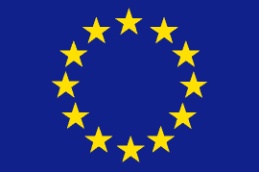 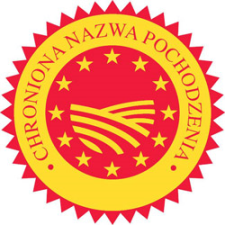 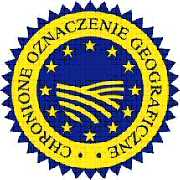 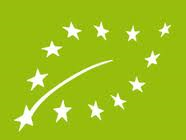 143
Systemy jakości objęte pomocą w  ramach działania

			KRAJOWE:

Integrowana Produkcja

Jakość -Tradycja

Quality Meat Program (QMP)

System Gwarantowanej Jakości Żywności (QAFP)

Pork Quality System (PQS)
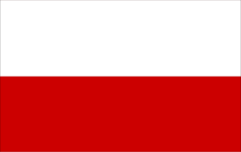 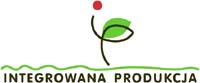 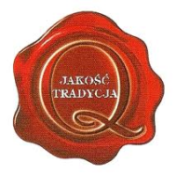 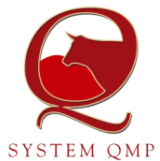 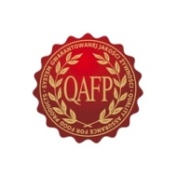 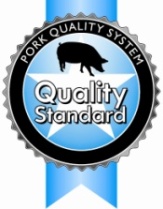 144
Działanie 7.5

Inwestycje w środki trwałe
145
W ramach działania udzielane będzie wsparcie w zakresie: 
pierwotnej produkcji rolnej, w tym:
przygotowania do sprzedaży, przetwórstwa, w wyniku którego powstaje produkt rolny;
wprowadzania do obrotu (sprzedaż hurtowa) produktów rolnych, tj. produktów wymienionych w Załączniku nr 1 do Traktatu o funkcjonowaniu Unii Europejskiej.
inwestycji materialnych lub niematerialnych, które dotyczą infrastruktury związanej z rozwojem, modernizacją lub dostosowaniem rolnictwa i leśnictwa przez scalanie gruntów.

BUDŻET  -  693 070 461 euro
146
Poddziałania:

Inwestycje w gospodarstwach rolnych (Modernizacja gospodarstw rolnych).
Inwestycje w przetwórstwo/marketing i rozwój produktów rolnych (Przetwórstwo i marketing produktów rolnych).
Scalanie gruntów.
147
PODDZIAŁANIE 3 -  Scalanie gruntów

Pomoc jest udzielana na inwestycje poprawiające strukturę obszarową gospodarstw rolnych i gruntów leśnych, pozwalające na racjonalne ukształtowanie rozłogów gruntów, dostosowanie granic nieruchomości do systemu urządzeń melioracji wodnych, dróg oraz rzeźby terenu. Podczas scalania gruntów projektuje się nowy układ komunikacyjny wsi, który umożliwia dojazd do działek i skraca odległość między siedliskiem i działkami uprawowymi.
W wyniku przeprowadzenia procesu scalenia uzyskuje się poprawę efektywności gospodarowania m.in. poprzez obniżenie kosztów produkcji, zmniejszenie: nakładów pracy, czasu przejazdów i zużycia paliwa.
W ramach operacji przeprowadza się prace z zakresu zagospodarowania poscaleniowego, które obejmują w szczególności stworzenie funkcjonalnej sieci dróg dojazdowych do gruntów rolnych i leśnych oraz wykonanie zadań wpływających na regulację stosunków wodnych na obszarze objętym scalaniem. 
Operacje realizowane w ramach tego działania przyczynią się do zachowania lub poprawy walorów przyrodniczo-krajobrazowych oraz zmniejszenia nasilenia procesów erozyjnych gleb.
148
Koszty kwalifikowalne obejmują:

koszty opracowania projektu scalenia (dokumentacji geodezyjno-prawnej);
koszty zagospodarowania poscaleniowego związanego z organizacją rolniczej przestrzeni produkcyjnej;
koszty ogólne związane z wydatkami, o których mowa powyżej.
149
Pomoc może być przyznana wnioskodawcy na operacje:
zgodne z ustawą z dnia 26 marca 1982 roku o scalaniu i wymianie gruntów (Dz. U. z 2003 r., Nr 178, poz. 1749, z późn. zm.) w szczególności poparte wystąpieniem do starosty ponad 50% właścicieli gospodarstw rolnych z projektowanego obszaru scalenia lub na wniosek właścicieli gruntów, których łączny obszar przekracza połowę powierzchni projektowanego obszaru scalenia,
dla których opracowano założenia do projektu scalenia gruntów,
zgodne z przepisami prawa mającymi zastosowanie do tego rodzaju inwestycji, w szczególności:
     - w zakresie przeprowadzania ocen oddziaływania na środowisko,           w tym na obszary Natura 2000,
      - w przypadku ich realizacji na obszarach NATURA 2000 oraz innych          obszarach chronionych - zgodne z planami zadań ochronnych           i planami ochrony przewidzianymi odrębnymi przepisami dla takich          terenów, a w przypadku braku tych planów – zgodne z ustawą z dnia         16 kwietnia 2004 r. o ochronie przyrody (Dz. U. z 2013, poz. 627).
150
Przewiduje się preferencję w przyznawaniu pomocy na operacje, które będą miały wpływ na poprawę stanu środowiska przyrodniczego i walorów krajobrazowych.
Zakres: 
a) opracowanie projektu scalenia:
do 800 euro/ha – dolnośląskie, lubelskie, podkarpackie, małopolskie, śląskie, świętokrzyskie; 
do 650 euro/ha – pozostałe województwa.
b) zagospodarowanie poscaleniowe:
do 2000 euro/ha – dolnośląskie, lubelskie, podkarpackie, małopolskie, śląskie, świętokrzyskie;
do 1900 euro/ha – pozostałe województwa.
Wsparcie:
do 100% kosztów kwalifikowalnych operacji.
Beneficjent:
starosta
151
Działanie 7.8

Podstawowe usługi i odnowa 
miejscowości na obszarach wiejskich
152
Realizacja działania wpłynie na poprawę warunków życia na obszarach wiejskich poprzez zapewnienie dostępu do podstawowych usług, w tym infrastruktury technicznej i kulturalnej, dla ludności zamieszkującej obszary wiejskie.
Możliwość realizacji operacji z zakresu gospodarki wodno – ściekowej oraz budowy lub modernizacji dróg lokalnych przyczyni się do likwidacji bariery rozwoju obszarów wiejskich jaką jest słabo rozwinięta infrastruktura techniczna.
Wprowadzenie możliwości dofinansowania inwestycji dotyczących odnawiania obiektów zabytkowych, lub charakterystycznych dla tradycji budownictwa w danym regionie oraz związanych z zagospodarowaniem przestrzeni publicznej, pozwoli zachować dziedzictwo kulturowe i specyfikę obszarów wiejskich.
Działanie przyczyni się do skrócenia łańcucha pośredników i przybliżenia konsumentom specyfiki produktów lokalnych poprzez wsparcie infrastruktury handlowej.
153
Podstawowe usługi i odnowa 
miejscowości na obszarach wiejskich


		BUDŻET– 1 074 966 683 EURO
154
Poddziałania: 

Inwestycje związane z tworzeniem, ulepszaniem lub rozbudową wszystkich rodzajów małej infrastruktury, w tym inwestycje w energię odnawialną i w oszczędzanie energii

Badania i inwestycje związane z utrzymaniem, odbudową i poprawą stanu dziedzictwa kulturowego i przyrodniczego wsi, krajobrazu wiejskiego i miejsc o wysokiej wartości przyrodniczej, w tym dotyczące powiązanych aspektów społeczno - gospodarczych oraz środków w zakresie świadomości środowiskowej

Inwestycje w tworzenie, ulepszanie lub rozwijanie podstawowych usług       lokalnych dla  ludności  wiejskiej,  w tym rekreacji i kultury oraz powiązanej infrastruktury
155
PODDZIAŁANIE: 
Inwestycje związane z tworzeniem, ulepszaniem lub rozbudową wszystkich rodzajów małej infrastruktury, w tym inwestycje w energię odnawialną i w oszczędzanie energii 

Zakresy: 
operacje dotyczące zaopatrzenia w wodę lub odprowadzania i oczyszczania ścieków komunalnych 
b)   budowa lub modernizacja dróg lokalnych 


Rodzaj wsparcia 
	Pomoc ma formę refundacji części kosztów kwalifikowalnych operacji.
156
PODDZIAŁANIE: 
	Inwestycje związane z tworzeniem, ulepszaniem lub rozbudową 	wszystkich rodzajów małej infrastruktury, w tym inwestycje 	w energię odnawialną i w oszczędzanie energii
operacje dotyczące zaopatrzenia w wodę lub odprowadzania i oczyszczania ścieków komunalnych 
Koszty kwalifikowalne 
budowa, przebudowa, modernizacja lub wyposażenie obiektów budowlanych; 
zakup sprzętu, materiałów i usług, służących realizacji operacji; 
koszty ogólne, bezpośrednio związane z przygotowaniem i realizacją operacji.
 Wsparcie: 
do 2 mln zł na beneficjenta w okresie realizacji Programu 
Beneficjent: 
Gmina, spółka, w której udziały ma wyłącznie jst, związek międzygminny.
157
Operacje dotyczące zaopatrzenia w wodę lub odprowadzania i 	oczyszczania ścieków komunalnych cd.

Warunki kwalifikowalności 

Operacja realizowana jest w miejscowości, należącej do: 
gminy wiejskiej lub 
gminy miejsko-wiejskiej, z wyłączeniem miast liczących powyżej 5 tys. mieszkańców, lub 
gminy miejskiej z wyłączeniem miejscowości liczących powyżej 5 tys. mieszkańców;
operacja realizowana jest w miejscowościach poza aglomeracjami zdefiniowanymi w Krajowym Programie Oczyszczania Ścieków Komunalnych; 
operacja nie ma charakteru komercyjnego; 
operacja jest spójna z dokumentem planistycznym gminy, w przypadku gdy taki istnieje lub lokalną strategią rozwoju gminy lub planem rozwoju miejscowości;
spełnia wymagania wynikające z obowiązujących przepisów prawa, które mają zastosowanie do tej operacji; 
realizowana będzie na nieruchomości należącej do wnioskodawcy lub wnioskodawca posiada prawo do dysponowania nieruchomością na cele określone w operacji przez okres związania celem;
158
Inwestycje związane z tworzeniem, ulepszaniem lub rozbudową 	wszystkich rodzajów małej infrastruktury, w tym inwestycje w 	energię odnawialną i w oszczędzanie energii
Budowa lub modernizacja dróg lokalnych

Koszty kwalifikowalne 

budowa, przebudowa lub modernizacja  obiektów budowlanych; 
zakup sprzętu, materiałów i usług, służących realizacji operacji; 
koszty ogólne, bezpośrednio związane z przygotowaniem i realizacją operacji.

Wsparcie: 
do 3 mln zł na beneficjenta w okresie realizacji Programu 

Beneficjent: 
gmina, powiat lub ich związki.
159
Budowa lub modernizacja dróg lokalnych cd.

Warunki kwalifikowalności 
operacja realizowana jest w miejscowości, należącej do: 
gminy wiejskiej lub 
gminy miejsko-wiejskiej, z wyłączeniem miast liczących powyżej 5 tys. mieszkańców, lub 
gminy miejskiej z wyłączeniem miejscowości liczących powyżej 5 tys. mieszkańców;
nie ma charakteru komercyjnego; 
jest spójna z dokumentem planistycznym gminy, w przypadku gdy taki istnieje lub lokalną strategią rozwoju gminy lub planem rozwoju miejscowości; 
spełnia wymagania wynikające z obowiązujących przepisów prawa, które mają zastosowanie do tej operacji; 
realizowana będzie na nieruchomości należącej do wnioskodawcy lub wnioskodawca posiada prawo do dysponowania nieruchomością na cele określone w operacji przez okres związania celem. 
ma na celu połączenie jednostki osadniczej z istniejącą siecią drogową.
160
PODDZIAŁANIE 
Badania i inwestycje związane z utrzymaniem, odbudową i poprawą stanu dziedzictwa kulturowego i przyrodniczego wsi, krajobrazu wiejskiego i miejsc o wysokiej wartości przyrodniczej, w tym dotyczące powiązanych aspektów społeczno - gospodarczych oraz środków w zakresie świadomości środowiskowej

odnawianie lub poprawa stanu zabytkowych obiektów budowlanych, służących zachowaniu dziedzictwa kulturowego,
zakup obiektów charakterystycznych dla tradycji budownictwa w danym regionie z przeznaczeniem na cele publiczne. 

Rodzaj wsparcia 
Pomoc ma formę refundacji części kosztów kwalifikowalnych operacji.
161
Koszty kwalifikowalne: 

budowa, przebudowa, modernizacja lub wyposażenie obiektów budowlanych; 
koszty prac konserwatorskich lub restauratorskich;
zakup sprzętu, materiałów i usług, służących realizacji operacji; 
koszty ogólne, bezpośrednio związane z przygotowaniem i realizacją operacji. 

Wsparcie: 
do 500 000 zł na miejscowość w okresie realizacji Programu, łącznie na inwestycje realizowane w ramach poddziałania 2 i 3.

Beneficjent: 
gmina; 
instytucja kultury, dla której organizatorem jest jednostka samorządu terytorialnego.
162
Warunki kwalifikowalności 
 
Operacja realizowana jest w miejscowości, należącej do: 
gminy wiejskiej lub 
gminy miejsko-wiejskiej, z wyłączeniem miast liczących powyżej 5 tys. mieszkańców, lub 
gminy miejskiej z wyłączeniem miejscowości liczących powyżej 5 tys. mieszkańców;
będzie ogólnodostępna, w tym dostępna dla osób niepełnosprawnych;
nie ma charakteru komercyjnego; 
jest spójna z dokumentem planistycznym gminy, w przypadku gdy taki istnieje lub lokalną strategią rozwoju gminy lub planem rozwoju miejscowości; 
spełnia wymagania wynikające z obowiązujących przepisów prawa, które mają zastosowanie do tej operacji; 
realizowana będzie na nieruchomości należącej do wnioskodawcy lub wnioskodawca posiada prawo do dysponowania nieruchomością na cele określone w operacji przez okres związania celem. 
składana jest przez instytucję kultury, dla której organizatorem jest JST została zaakceptowana przez tę jednostkę; 
dotyczy obiektu wpisanego do rejestru lub ewidencji zabytków.
163
PODDZIAŁANIE
		Inwestycje w tworzenie, ulepszanie lub rozwijanie 	podstawowych usług  lokalnych dla  ludności  wiejskiej,        	w tym rekreacji i kultury oraz powiązanej infrastruktury


Zakresy:
inwestycje w obiekty pełniące funkcje kulturalne oraz kształtowanie przestrzeni publicznej 
inwestycje w targowiska lub obiekty budowlane przeznaczone na cele promocji lokalnych produktów i usług 

Rodzaj wsparcia 
Pomoc ma formę refundacji części kosztów kwalifikowalnych operacji.
164
Inwestycje w tworzenie, ulepszanie lub rozwijanie podstawowych 	usług  lokalnych dla  ludności  wiejskiej,  w tym rekreacji 	i kultury oraz powiązanej infrastruktury
Inwestycje w obiekty pełniące funkcje kulturalne oraz kształtowanie przestrzeni publicznej 

Koszty kwalifikowalne 
budowa, przebudowa lub modernizacja obiektów budowlanych; 
kształtowanie przestrzeni;
zakup sprzętu, materiałów i usług, służących realizacji operacji; 
koszty ogólne, bezpośrednio związane z przygotowaniem i realizacją operacji. 
Wsparcie: 
do 500 000 zł na miejscowość w okresie realizacji Programu, łącznie na inwestycje realizowane w ramach poddziałania 2 i 3. 
Beneficjent: 
gmina lub instytucja kultury, dla której organizatorem jest jednostka samorządu terytorialnego – w Przypadku budowy, przebudowy, modernizacji lub wyposażenia obiektów pełniących funkcje kulturalne,
gmina – w przypadku kształtowania przestrzeni publicznej.
165
Inwestycje w obiekty pełniące funkcje kulturalne oraz kształtowanie 	przestrzeni publicznej cd.
		Warunki kwalifikowalności 
operacja realizowana jest w miejscowości, należącej do: 
gminy wiejskiej lub 
gminy miejsko-wiejskiej, z wyłączeniem miast liczących powyżej 5 tys. mieszkańców, lub 
gminy miejskiej z wyłączeniem miejscowości liczących powyżej 5 tys. mieszkańców;
operacja będzie ogólnodostępna, w tym dostępna dla osób niepełnosprawnych;  
operacja nie ma charakteru komercyjnego; 
 jest spójna z dokumentem planistycznym gminy, w przypadku gdy taki istnieje lub 
	lokalną strategią rozwoju gminy lub planem rozwoju miejscowości; 
 spełnia wymagania wynikające z obowiązujących przepisów prawa, które mają 
	zastosowanie do tej operacji; 
 realizowana będzie na nieruchomości należącej do wnioskodawcy lub wnioskodawca posiada prawo do dysponowania nieruchomością na cele określone w operacji przez okres związania celem. 
składana jest przez instytucję kultury, dla której organizatorem jest JST i została zaakceptowana przez tę jednostkę;
166
Inwestycje w tworzenie, ulepszanie lub rozwijanie 	podstawowych usług  lokalnych dla  ludności  wiejskiej,  	w tym rekreacji i kultury oraz powiązanej infrastruktury
inwestycje w targowiska lub obiekty budowlane przeznaczone na cele promocji lokalnych produktów i usług

Koszty kwalifikowalne: 
budowa, przebudowal ub modernizacja obiektów budowlanych; 
zakup sprzętu, materiałów i usług, służących realizacji operacji; 
koszty ogólne, bezpośrednio związane z przygotowaniem i realizacją operacji. 

Wsparcie: 
do 1 mln zł na beneficjenta w okresie realizacji Programu. 

Beneficjent: 
gmina, powiat lub ich związki.
167
Inwestycje w targowiska lub obiekty budowlane przeznaczone na cele 	promocji lokalnych produktów i usług cd.

Warunki kwalifikowalności :
operacja realizowana jest w miejscowości liczącej nie więcej niż 200 tys. mieszkańców;  
 będzie ogólnodostępna;
 nie ma charakteru komercyjnego; 
jest spójna z dokumentem planistycznym gminy, w przypadku gdy taki istnieje lub  lokalną strategią rozwoju gminy lub planem rozwoju miejscowości; 
spełnia wymagania wynikające z obowiązujących przepisów prawa, które mają zastosowanie do tej operacji;
realizowana będzie na nieruchomości należącej do wnioskodawcy lub wnioskodawca posiada prawo do dysponowania nieruchomością na cele określone w operacji przez okres związania celem.
168
Dodatkowe informacje o działaniu


Wsparcie z EFRROW w ramach działania wynosi maksymalnie 63,63% kosztów kwalifikowalnych projektu. Wymagany krajowy wkład środków publicznych, w wysokości co najmniej 36,37% kosztów kwalifikowalnych projektu, pochodzi ze środków własnych beneficjenta. 

Wsparcie operacji realizowanych w miejscowościach wiejskich i miastach do 5 tys. mieszkańców (z wyjątkiem targowisk). Wsparcie targowisk (poddziałanie 3) w miejscowościach do 200 tys. mieszkańców.
169
Działanie 7.15

Leader
170
Działanie Leader
LEADER to rozwój lokalny kierowany przez społeczność (RLKS), wspierany ze środków EFRROW. Podstawowe reguły RLKS przewidziane są w Umowie Partnerstwa (UP).
Obszar: obszary wiejskie, z wyłączeniem obszaru miast o liczbie mieszkańców większej niż 20 tys. Jedna lokalna strategia rozwoju (LSR) – to obszar zamieszkany przez minimum 30 tys. i max 150 tys. mieszkańców z obszarów wiejskich, który obejmuje przynajmniej 2 gminy, których obszary stanowią (bądź zawierają) obszary wiejskie.
Budżet działania:  734 999 913  euro (na podstawie projektu PROW 2014-2020)
Podstawa prawna: 
Art. 32-35 Rozporządzenia Parlamentu Europejskiego i Rady (UE) nr 1303/2013 (rozporządzenie ramowe)
Art. 42-44 Rozporządzenia Parlamentu Europejskiego i Rady (UE) nr 1305/2013 (rozporządzenie EFRROW)
Poddziałania
Wsparcie przygotowawcze.
Realizacja operacji w ramach lokalnych strategii rozwoju (LSR)
Wdrażanie projektów współpracy.
Wsparcie kosztów bieżących i aktywizacji.
171
Działanie Leader – operacje wspierane
wzmocnienie kapitału społecznego, w tym z wykorzystaniem rozwiązań innowacyjnych i wspieranie partycypacji społeczności lokalnej w realizacji LSR;
rozwój przedsiębiorczości, z wyłączeniem świadczenia usług rolniczych;
dywersyfikację źródeł dochodu, w tym tworzenie i rozwój inkubatorów przetwórstwa lokalnego (infrastruktury służącej przetwarzaniu produktów rolnych w celu udostępniania jej lokalnym producentom (produkty objęte i nieobjęte załącznikiem nr 1 do TFUE), z wyłączeniem świadczenia usług rolniczych;
podnoszenie kompetencji osób z obszaru LSR w powiązaniu z rozwojem przedsiębiorczości lub dywersyfikacją źródeł dochodów, lub podejmowaniem zatrudnienia, w szczególności rolników i osób długotrwale pozostających bez pracy;
rozwój produktów lokalnych;
rozwój rynków zbytu, z wyłączeniem targowisk;
zachowanie dziedzictwa lokalnego;
rozwój ogólnodostępnej i niekomercyjnej infrastruktury (turystycznej, rekreacyjnej lub kulturalnej; technicznej w tym z zakresu gospodarki wodno-ściekowej oraz budowy lub modernizacji dróg lokalnych).
172
PODDZIAŁANIE 1 - Wsparcie przygotowawcze
Cel: przygotowanie lokalnych strategii, które będą realizowane w okresie 2014-2020 oraz utrzymanie potencjału administracyjnego istniejących LGD lub zbudowanie potencjału na obszarach dotąd nieobjętych podejściem Leader.
Forma wsparcia: płatność ryczałtowa. 
Kwota i wielkość wsparcia: zostanie określona na podstawie przeprowadzonej analizy kosztów.
Beneficjenci: stowarzyszenie, fundacja lub związki stowarzyszeń, z wyłączeniem stowarzyszeń jednostek samorządu terytorialnego.
Warunku przyznania pomocy:
obszar LSR jest obszarem wiejskim lub zawiera obszar wiejski (obejmuje przynajmniej 2 gminy i jest zamieszkiwany przez nie mniej niż 30 tys. i nie więcej niż 150 tys. mieszkańców);
członkami (partnerami) są przynajmniej po jednym przedstawicielu z każdego sektora (społecznego, gospodarczego i publicznego) z każdej gminy, której obszar zaliczany jest do obszaru wiejskiego, stanowiącego lub zawierającego się w obszarze objętym działalnością wnioskodawcy, na którym realizowana ma być LSR.
173
PODDZIAŁANIE 2 - Realizacja operacji w ramach lokalnych strategii rozwoju (LSR)
Beneficjent (w zależności od zakresu operacji): 
osoba fizyczna,
osoba prawna: gmina, powiat, kółka rolnicze, organizacje pozarządowe, kościoły, związki wyznaniowe i inne,
jednostka organizacyjna nieposiadająca osobowości prawnej, którym ustawy przyznają zdolność prawną.
W przypadku projektów parasolowych beneficjentem jest Lokalna Grupa Działania (LGD) a odbiorcami realizującymi „mikro-projekt” są:
osoba fizyczna,
inne niż LGD osoba prawna, 
jednostka organizacyjna nieposiadające osobowości prawnej, którym ustawy przyznają zdolność prawną.
Odbiorcami realizującymi mikro-projekt mogą być również grupy nieformalne, tj. np. koła gospodyń wiejskich.
174
PODDZIAŁANIE 2 – Realizacja operacji w ramach LSR c.d.
Rodzaj wsparcia: Pomoc ma formę refundacji. W przypadku operacji szkoleniowych - dopuszcza się stosowanie kosztów uproszczonych w formie płatności ryczałtowych lub finansowania ryczałtowego.
Koszty kwalifikowalne: zakup dóbr i usług; roboty budowlane; organizacja i przeprowadzenie spotkań, szkoleń, wydarzeń promocyjnych itp.; najem, dzierżawa lub zakup oprogramowania, sprzętu, narzędzi, urządzeń lub maszyn, materiałów lub przedmiotów; zakup specjalistycznych środków transportu (max 30% kosztów kwalifikowalnych operacji, pomniejszonych o koszty ogólne); zatrudnienie osób zaangażowanych w realizację operacji tylko w przypadku operacji  szkoleniowych, funkcjonowania nowoutworzonych sieci oraz inkubatorów przetwórstwa lokalnego; koszty ogólne (nie więcej niż 10% kosztów kwalifikowalnych operacji), inne koszty związane z realizacją operacji, 
Nie ma możliwości wsparcia zakupu używanych maszyn, urządzeń, sprzętu lub innego wyposażenia objętego operacją, za wyjątkiem operacji dotyczących zachowania dziedzictwa.
Zgodnie z art. 61 ust. 3 rozporządzenia EFRROW do kosztów kwalifikowalnych zalicza się także wkład niepieniężny wnioskodawcy.
175
PODDZIAŁANIE 2 Realizacja operacji w ramach LSR c.d.
Intensywność pomocy
Od 50 % do 100% kosztów kwalifikowalnych operacji, w zależności od charakteru operacji i rodzaju beneficjenta
Maksymalna kwota pomocy dla operacji ustalana przez LGD:
2 mln zł w przypadku beneficjenta w zakresie infrastruktury technicznej 
do 500 000 zł na inkubatory przetwórstwa lokalnego,
do 400 000 na projekty parasolowe,
jednostki sektora finansów publicznych do 500 000zł na jedną miejscowość w zakresie innym infrastruktura techniczna, 
do 300 000 zł dla pozostałych beneficjentów, 
mikro-projekty w ramach „projektów parasolowych” – do 50 000 zł (maksymalnie 100 000 zł na jedną nieformalną grupę), 
minimalna całkowita wartość operacji realizowanych poza projektem „parasolowym” – 50 000 zł.
176
PODDZIAŁANIE 2 Realizacja operacji w ramach LSR c.d.
Wybrane kryteria dostępu:
W przypadku wsparcia w zakresie rozwijania działalności gospodarczej, uzyskanie pomocy powyżej 25 000 zł wymaga utworzenia co najmniej jednego miejsca pracy. Warunek ten weryfikowany jest w odniesieniu do beneficjenta operacji (lub realizatora mikroprojektu) biorąc pod uwagę łączną kwotę udzielonego wsparcia. W przypadku zakładania działalności gospodarczej zawsze wymagane jest utworzenie przynajmniej 1 miejsca pracy (w tym samozatrudnienie).
Pomoc nie jest przyznawana na:
operacje służące zaspokajaniu partykularnych potrzeb beneficjenta (lub beneficjenta ostatecznego);
organizację operacji cyklicznych, za wyjątkiem wydarzenia inicjującego cykl wydarzeń lub specyficznego dla danej LSR, wskazanych i uzasadnionych w LSR;
promocję indywidualnych przedsiębiorców, ich produktów i usług.
177
PODDZIAŁANIE 2 Realizacja operacji w ramach LSR c.d.
Wybrane kryteria dostępu:
Podmiotowi, który otrzymał pomoc na rozpoczęcie działalności gospodarczej, pomoc na rozwój tej działalności może być przyznana nie wcześniej niż po upływie 2 lat od dnia przyznania tej pomocy.
Podmiotowi, który otrzymał pomoc w ramach poddziałania „Pomoc na inwestycje w przetwórstwo/marketing i rozwój produktów rolnych” pomoc w zakresie przetwórstwa nie może być przyznana.
W ramach działania LEADER jeden przedsiębiorca nie może uzyskać wsparcia zarówno na utworzenie inkubatorów przetwórstwa lokalnego, jak i na tworzenie lub rozwój przedsiębiorczości w zakresie przetwórstwa.
178
PODDZIAŁANIE 3 Wdrażanie  projektów współpracy
Opis poddziałania:
Przygotowanie projektu współpracy i realizacja projektu współpracy.
Projekty współpracy mogą dotyczyć współpracy międzyterytorialnej (pomiędzy LGD w ramach jednego województwa lub z różnych województw) lub międzynarodowej.
Wsparcie: 
całkowity planowany koszt jednego projektu międzyterytorialnego wynosi minimum 50 000 zł,
limit pomocy na LGD: do 5% wsparcia kierowanego z Programu na daną LSR w ramach poddziałań „Realizacja operacji”…, oraz „Koszty bieżące…”.
Beneficjent:
LGD, których LSR zostały wybrane do realizacji i finansowania ze środków Programu.
179
PODDZIAŁANIE 4 - Koszty bieżące i aktywizacja
Rodzaj wsparcia
Pomoc ma formę dotacji, która w zależności od rodzaju kosztów oraz decyzji LGD może być przyjąć formę: zwrotu kosztów kwalifikowalnych, płatności ryczałtowych lub finansowania ryczałtowego określonego przez zastosowanie wartości procentowej do jednej lub kilku kategorii kosztów.
Beneficjent:
LGD, których LSR zostały wybrane do realizacji i finansowania ze środków Programu. 
Intensywność pomocy
Do 95% kosztów kwalifikowanych operacji, chyba że w danym województwie w ramach innego programu uwzględniającego RLKS przewiduje się niższą intensywność
Koszty kwalifikowalne: administracyjne LGD, w tym koszty personelu; szkolenia; związane z kształtowaniem wizerunku; finansowe; związane z tworzeniem sieci kontaktów; związane z monitorowaniem i ewaluacją LSR; niezbędne do prowadzenia procesu aktywizacji.
180
PODDZIAŁANIE 4 - Koszty bieżące i aktywizacja
Rodzaj operacji
Wsparcie bieżącego funkcjonowania LGD zapewniające sprawną i efektywną pracę LGD, w tym sprawne funkcjonowanie biura LGD oraz doskonalenie zawodowe osób uczestniczących w realizacji tych LSR.
Wsparcie procesu aktywizacji związanej z realizacją LSR. Zapewnienie wsparcia dla potencjalnych beneficjentów w opracowaniu projektów, przygotowaniu wniosków i realizacji projektów (prowadzenie przez LGD doradztwa na rzecz potencjalnych beneficjentów LSR).
Wsparcie przyczyni się także do budowania kapitału społecznego na wsi, a poprzez to do pobudzenia zaangażowania społeczności lokalnej, zgodnie z zasadą partycypacyjności, w rozwój obszaru oraz lepszego wykorzystania potencjału obszarów wiejskich.
181
Dziękuję za uwagę
182